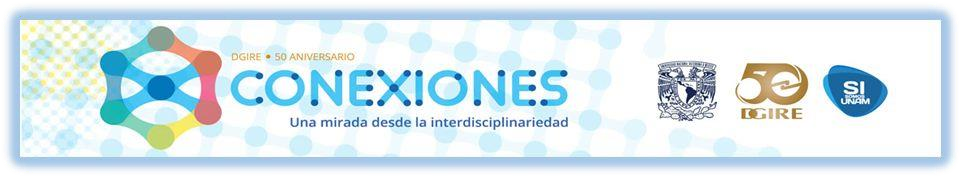 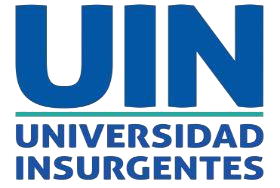 Universidad Insurgentes Plantel Tlalpan. Preparatoria  “Educando en valores. No al acoso escolar” 2021-2022
Equipo 1. Sexto Grado
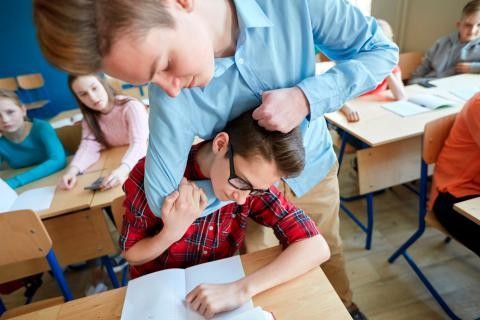 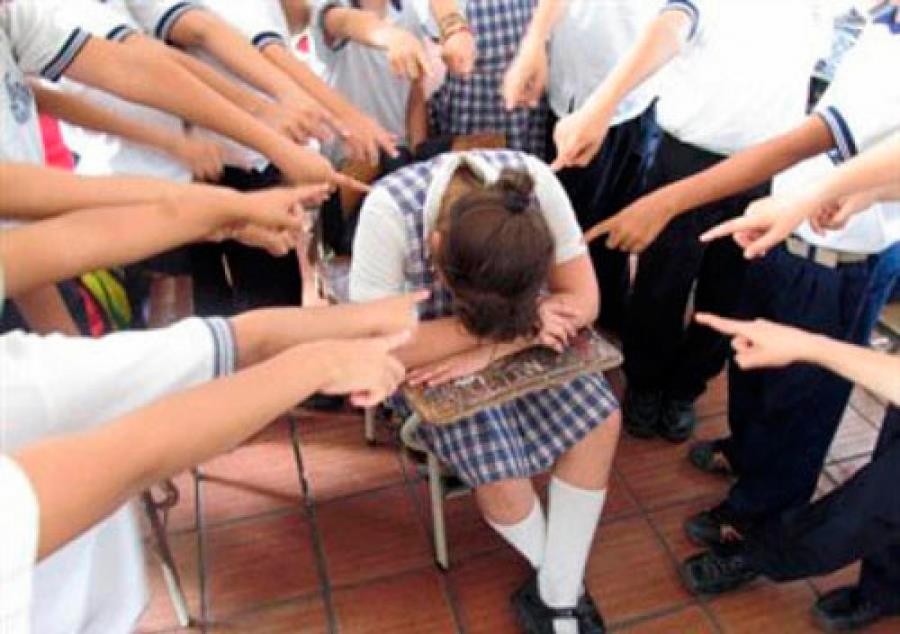 Integrantes
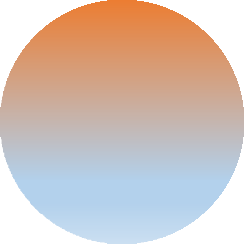 Faustino Pólito Baxin. Ética, Filosofía
Laura Sánchez Fernández.Dibujo 
 
        Joaquín Granados Arellano. Inglés
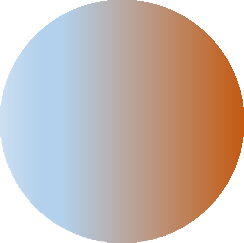 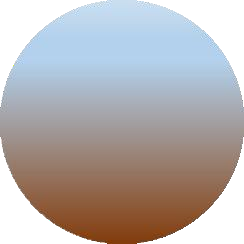 Apartado 3
Ciclo escolar 2021- 2022. 
Periodo de aplicación de septiembre del 2021 a  febrerodel 2022
Apartado 4
Nombre del portafolio etapa 1. 
                 Educando en valores. No al acoso escolar
Apartado 5 
Introducción. 

El presente portafolio, busca dar seguimiento al proyecto  conexiones Educando en valores. No al acoso escolar  planificado para el ciclo escolar 2021-2022, con el cual se  pretende que los estudiantes aprendan de las bondades  que la interdisciplinariedad ofrece a su formación.  A su  vez, se pretende que cada uno de los integrantes de este  proyecto puedan aportar conocimientos y  experiencias  que les permitan contribuir a su formación académica y  profesional.
Apartado 5 
Proyecto 
Este proyecto busca que los estudiantes  reflexionen  acerca de la importancia de los valores tan necesarios en  toda sociedad, y más en esta época de pandemia, para  detener en la mejor medida el acoso entre individuos.
Apartado 6 
   Objetivo General
A través de ciertos contenidos que involucran los programas de tres materias:  dibujo, ética e inglés se reforzarán valores básicos de respeto, solidaridad, justicia,  colaboración y cooperativismo para que los alumnos concienticen y a su vez  busquen concientizar en las escuelas la importancia de una educación mas  reforzada en valores, autocrítica e incluyente. Que analicen prácticas exitosas  a través de investigaciones multidisciplinarias e interdisciplinarias y con  metodología de trabajo interdisciplinario mediante testimonios y  evidencias, con el propósito de intercambiar ideas y construir  propuestas para llevarse a cabo en el curso escolar 2021-2022.
Apartado 7 
Objetivos por asignatura
Filosofia,ética: Que los alumnos entiendan que el respeto es elemental  para una buena formación comunitaria en el aspecto social,  la  importancia de los valores para combatir los anti-valores que degradan y  destruyen. 
Dibujo: Que los alumnos sean capaces de reconocer la trascendencia del  dibujo de manera expresiva y desarrollen habilidades con una percepción  visual para resolver problemas de comunicación y fortalecer una actitud  creativa y reflexiva en la cultural 
Inglés: Que los alumnos analicen el avance tecnológico para difundir a  través de las redes sociales sus opiniones y conclusiones sobre el acoso  escolar y sus propuestas sobre como combatir este triste fenómeno que  degrada a los seres humanos y es causa de tantos suicidios.
Formatos de planificadores
Apartados 8, 9,10, 11 y 12.
Actividades desarrolladas por asignatura
Filosofía y Ética 
Elaboración de ensayos 
Exposiciones de temáticas referentes al proyecto interdisciplinarios
Dibujo 
Elaboración de ejercicios de dibujo y percepción. 
Elaboración de Proyectos.
Inglés 
Investigaciones por internet y entrevistas por redes sociales 
Visualización de películas con temáticas ancladas al proyecto
Apartados 8, 9,10, 11 y 12. 
Asignaturas: Ética y Filosofía, Dibujo, Inglés. 
Objetivo: Conocer los conocimientos previos que poseen los  alumnos acerca de las temáticas a desarrollarse a lo largo  del proyecto interdisciplinario. 
Grado: sexto 
Fecha de aplicación  septiembre de 2021.
Apartados 8, 9,10, 11 y 12.
Conceptos. Valores vs antivalores, estetica, arte, 
comunicación global 
Fuentes.
•
Bisquerra, R. (coord). (2014). Prevención del acoso escolar con educación
emocional. Bilbao: Desclée de Brouwer.
•
Convivencia escolar y prevención de la
Díaz Aguado, M. J. (2003).
violencia
. Ministerio de Educación, Cultura y Deporte.
•
Avilés, J.M. (2015). Proyecto Antibullying. Prevención del bullying y el
cyberbullying en la comunidad educativa. Madrid: CEPE.
Apartados 8, 9,10, 11 y 12. 
Asignatura Filosofía y Ética 
Los alumnos valorarán el aspecto axiológico y darán una  importancia a la conducta racional en todos los aspectos. 
Asignatura: Dibujo 
El alumno identificará las características de los materiales y  herramientas propias de la disciplina con la finalidad de conocer  las bases del lenguaje gráfico. 
Grado: Sexto. 
Fecha de aplicación: primer semana de septiembre.
Apartados 8, 9,10, 11 y 12. 
Justificación. 
La actividad es fundamental ya que permite analizar cuáles  son los conocimientos previos de los alumnos, para organizar  las actividades temáticas y dirigir los contenidos hacia el  trabajo interdisciplinario. 
Las interrogantes que guían el presente proyecto apuntan  a  la percepción del acoso escolar en todo tipo de escuelas.
Apartados 8, 9,10, 11 y 12.
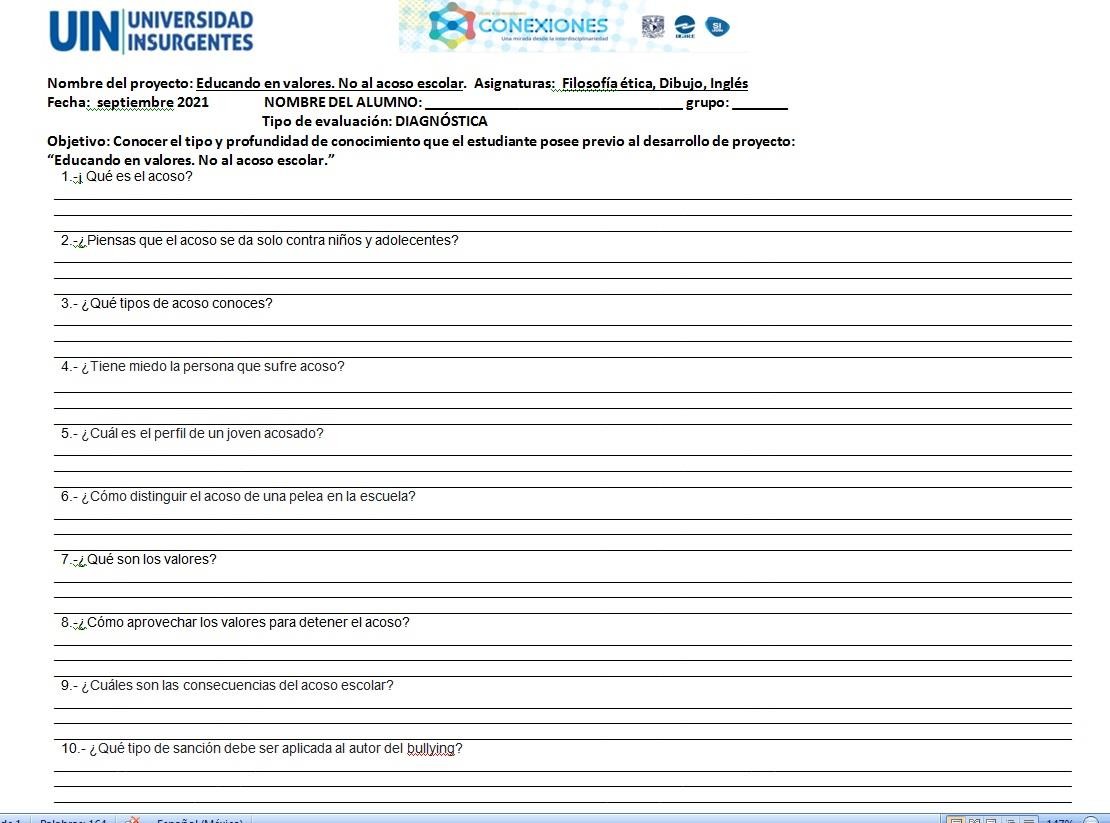 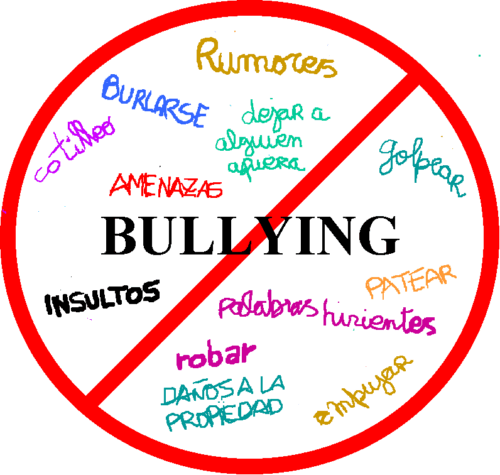 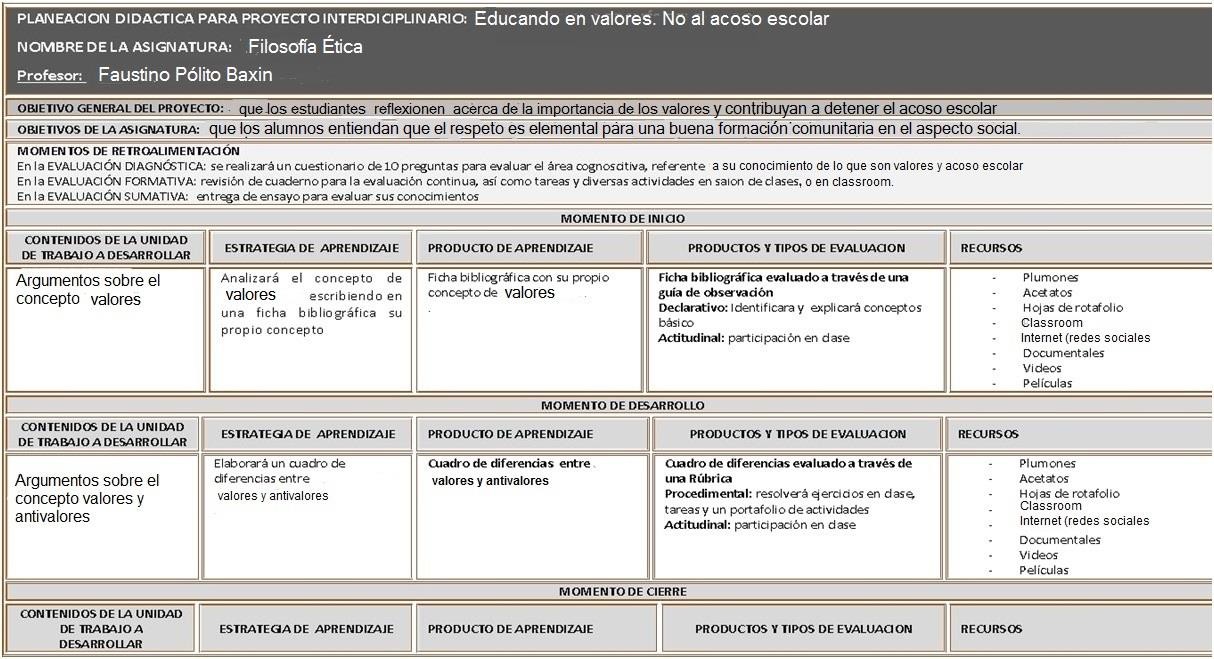 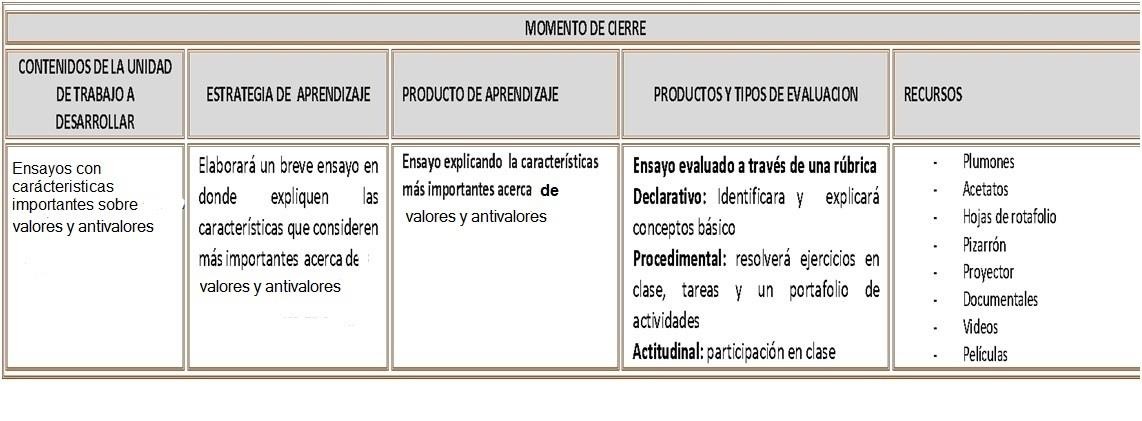 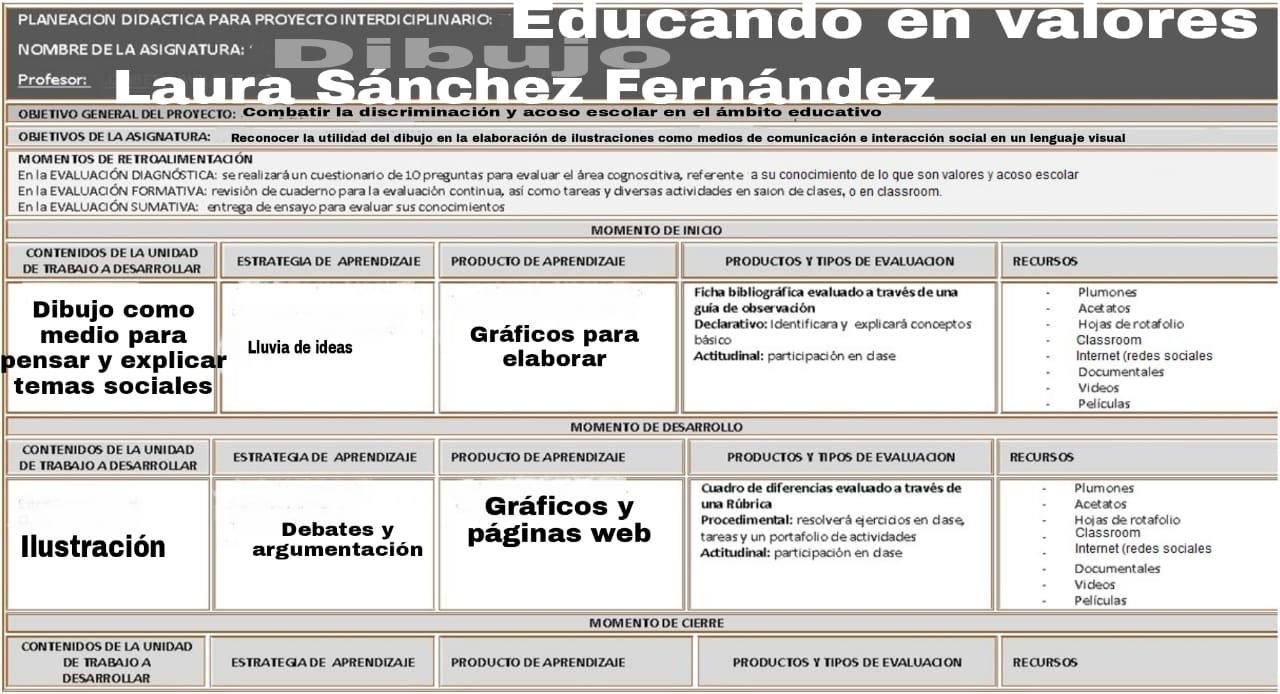 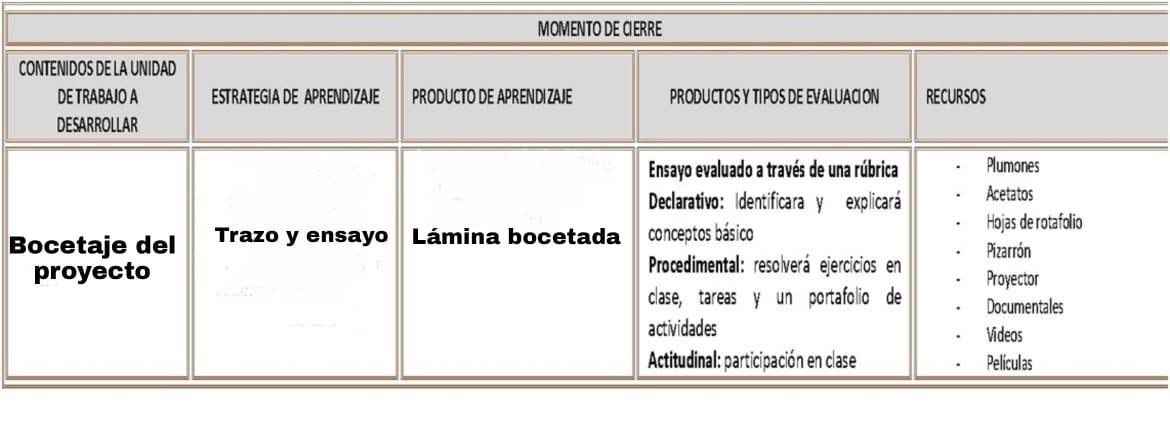 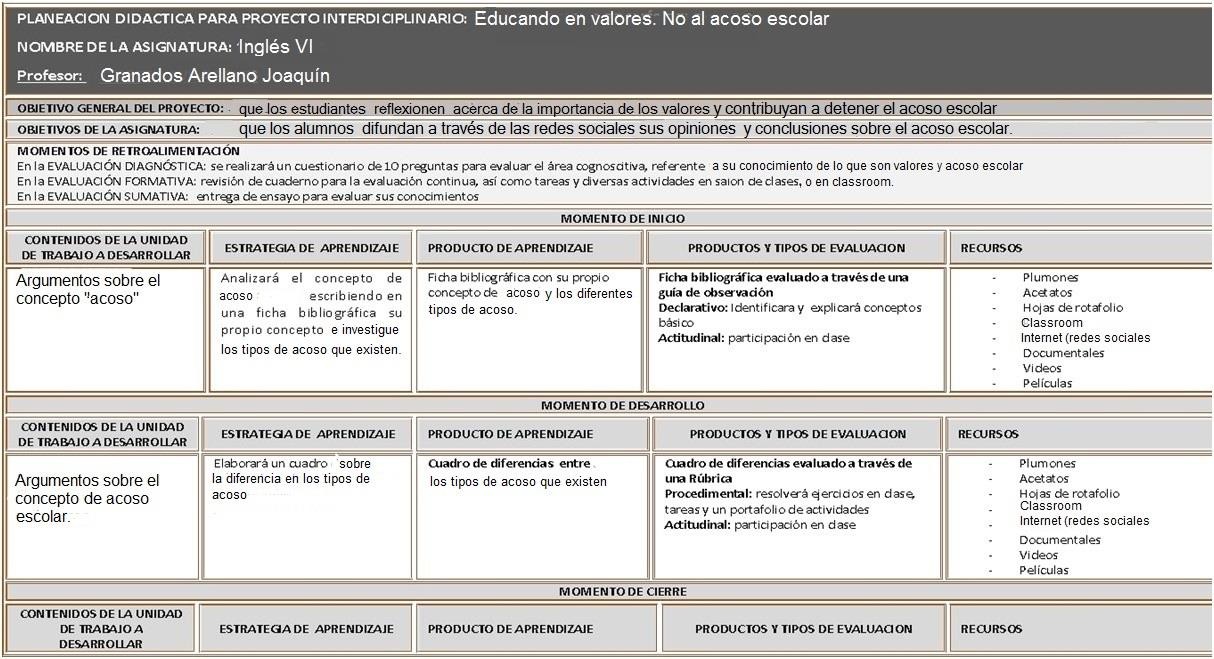 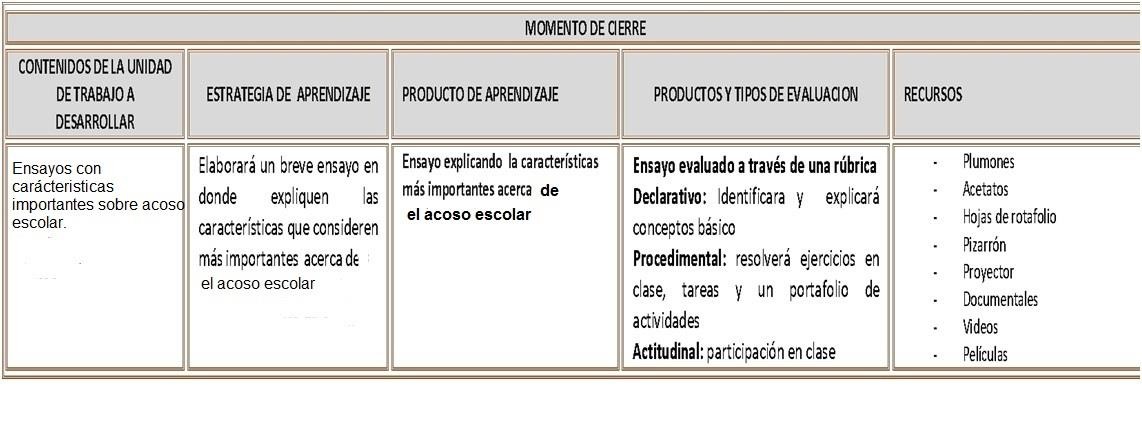 Preparación de la plenaria para el proyecto conexiones
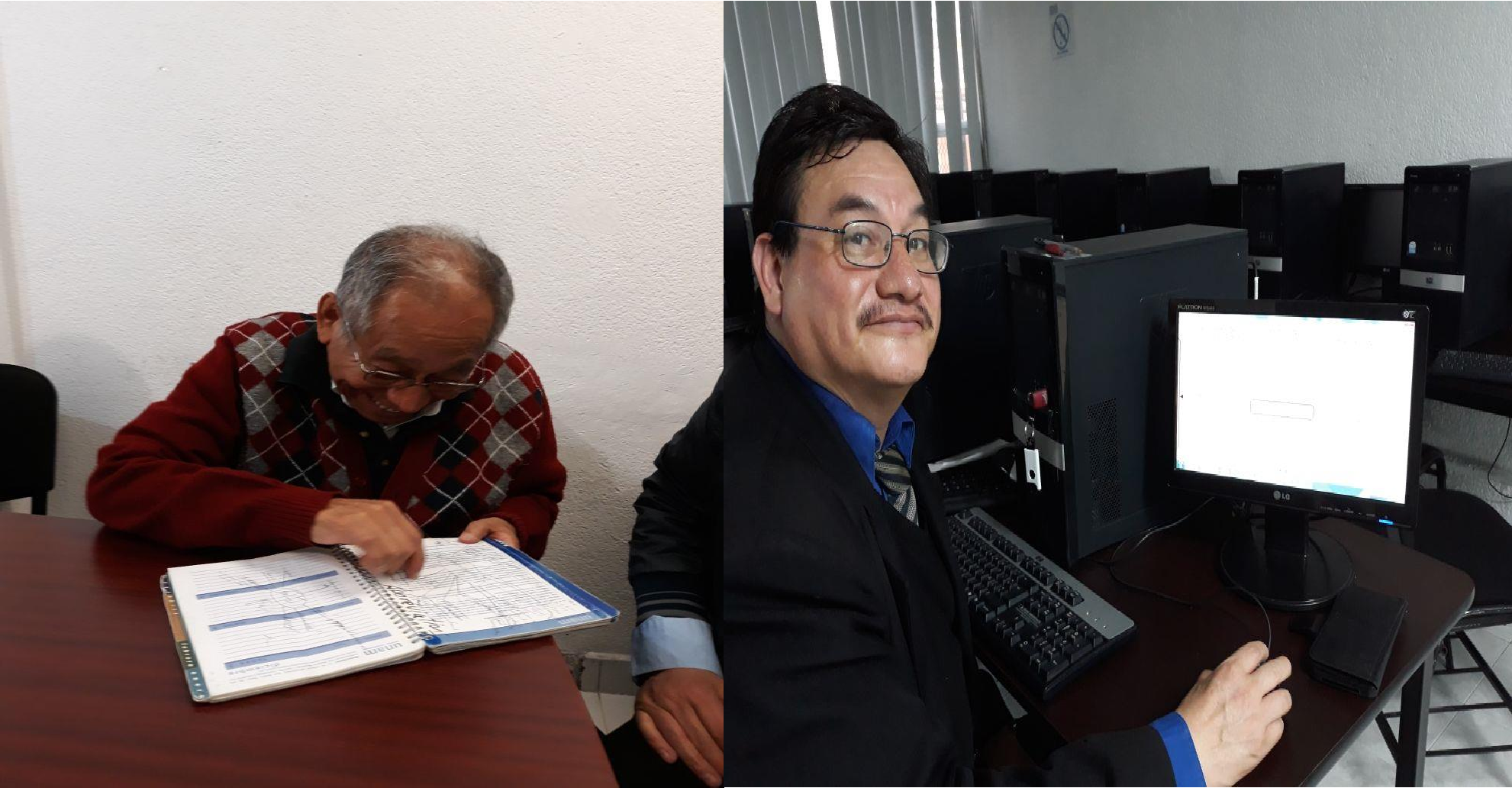 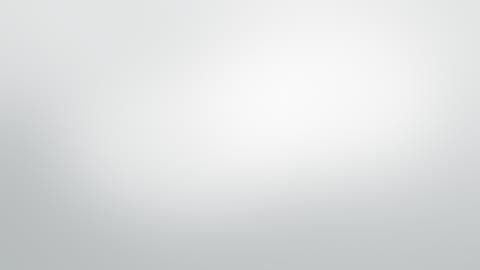 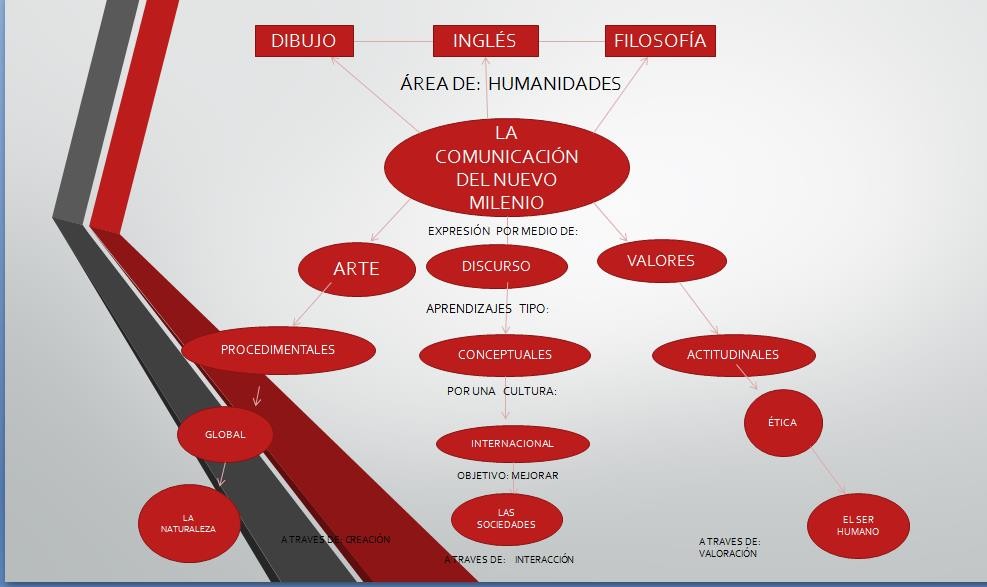 Actividades pre-realizadas por triada 
Bullying= Acoso escolar, intimidación. STOP THE BULLYING (Nunca más al acoso)
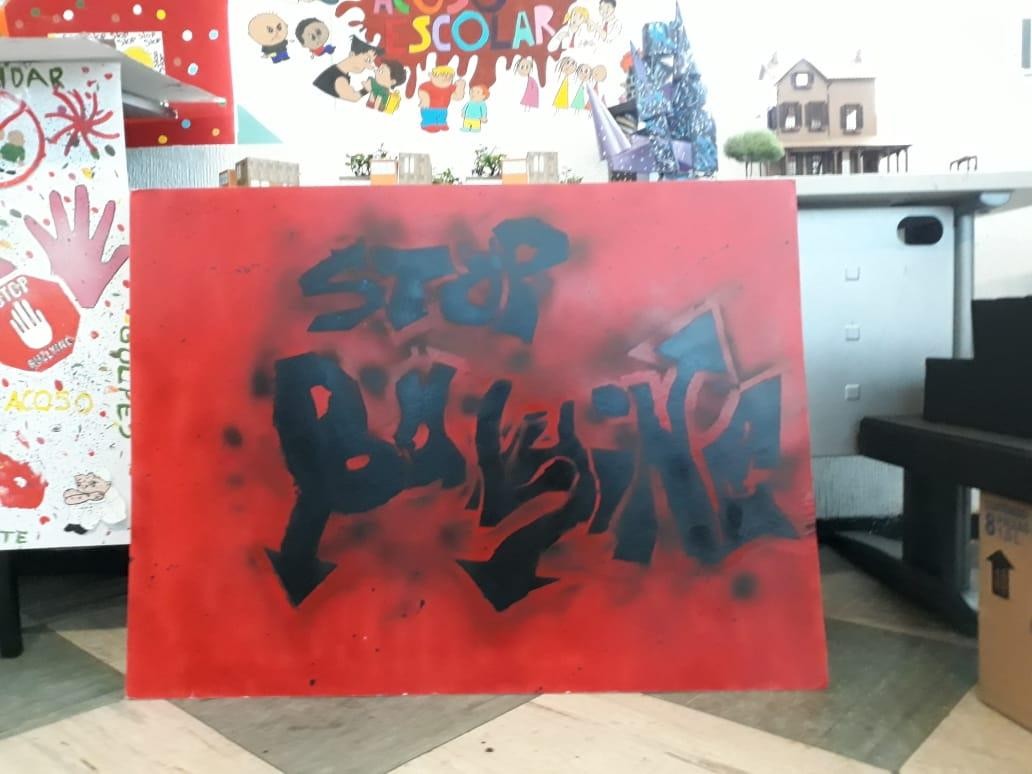 Actividades pre-realizadas por triada 
Toda sociedad prospera si se conecta en pro de la justicia y los valores sin importar diferencia de idiomas,  religiones o niveles socioeconómicos.
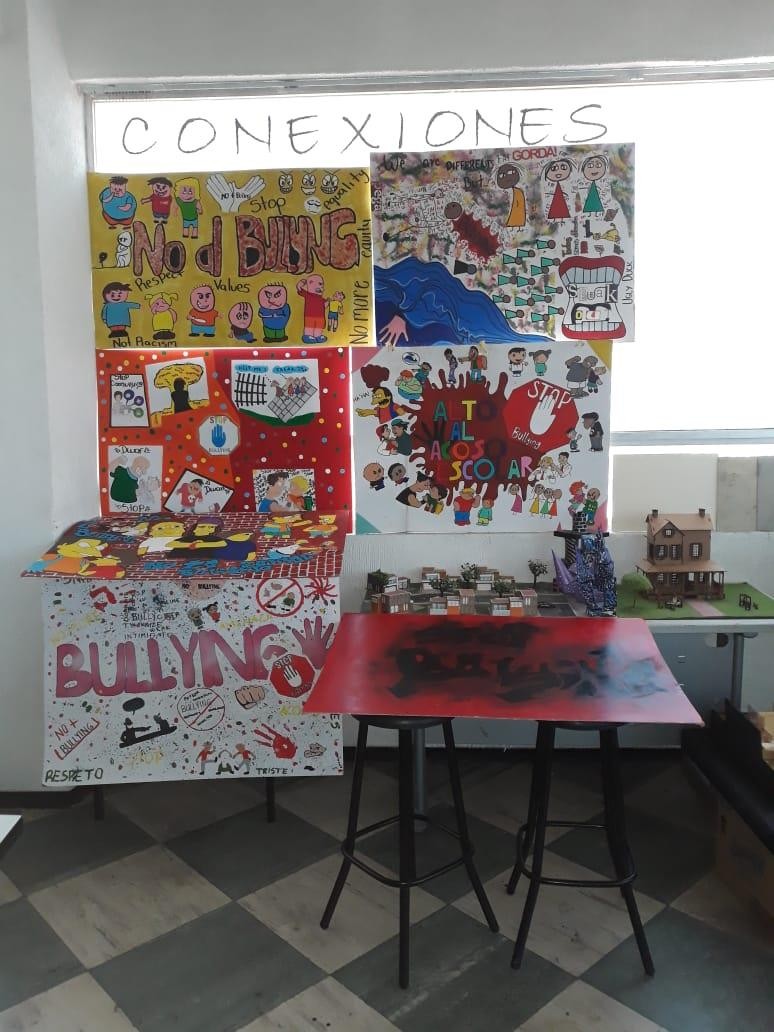 Actividades pre-realizadas por triada 
El acoso se da tanto física como mental o emocionalmente a través de mensajes crueles
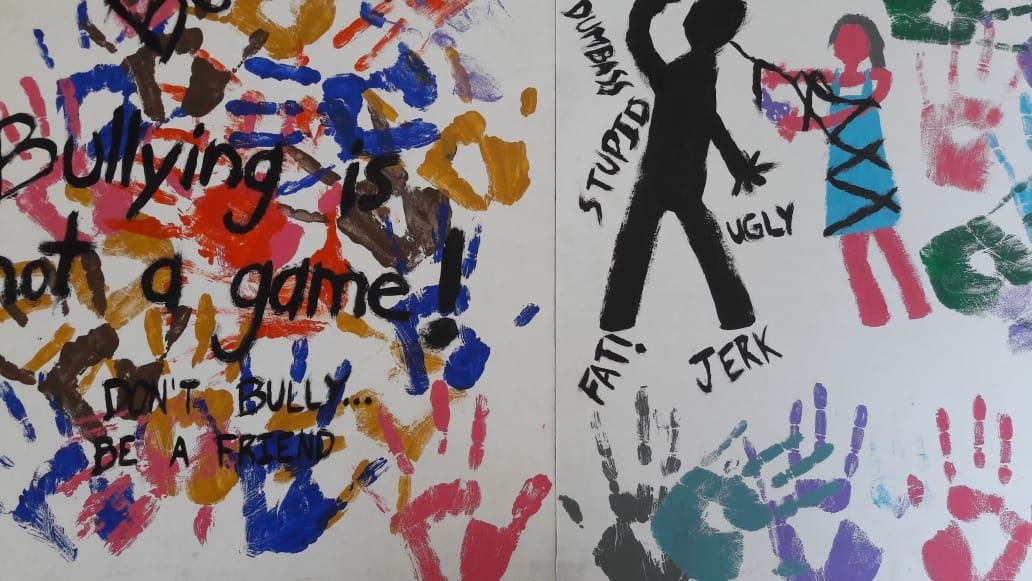 Actividades pre-realizadas por triada 
“GIVE PEACE A CHANCE”. Den a la paz una oportunidad, cantaba John Lennon.
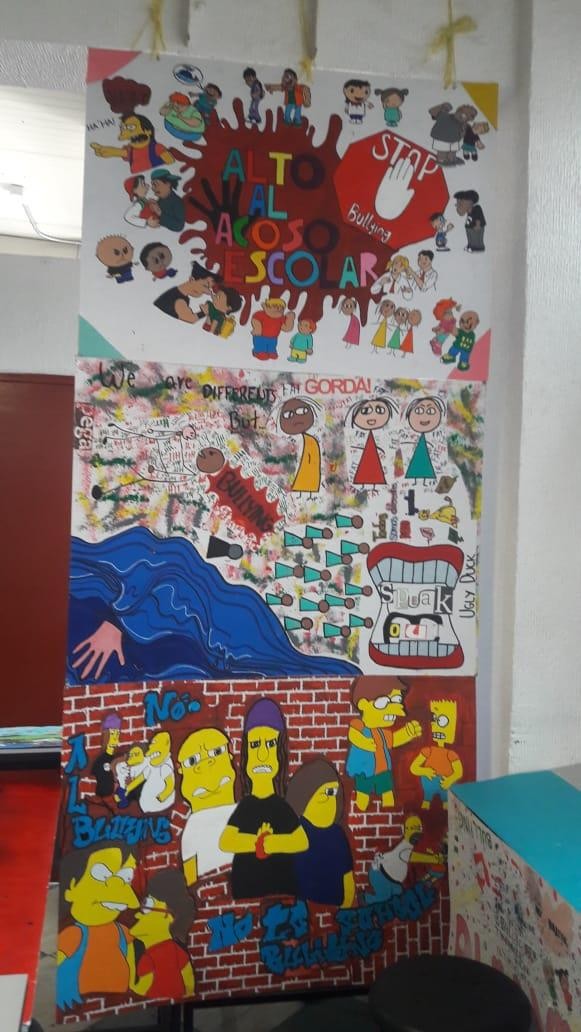 Actividades prerealizadas por triada 
Con valores se apoya al débil y necesitado
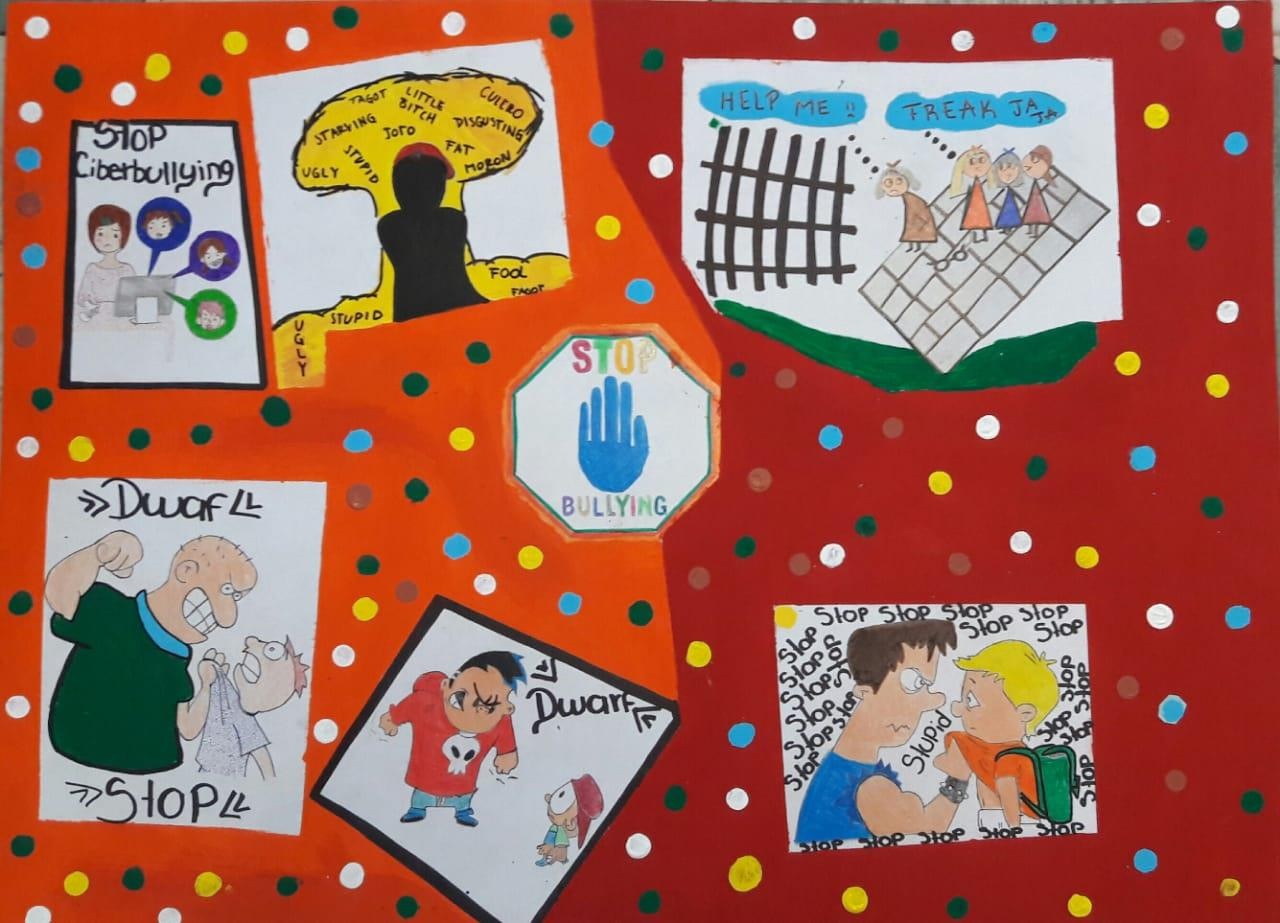 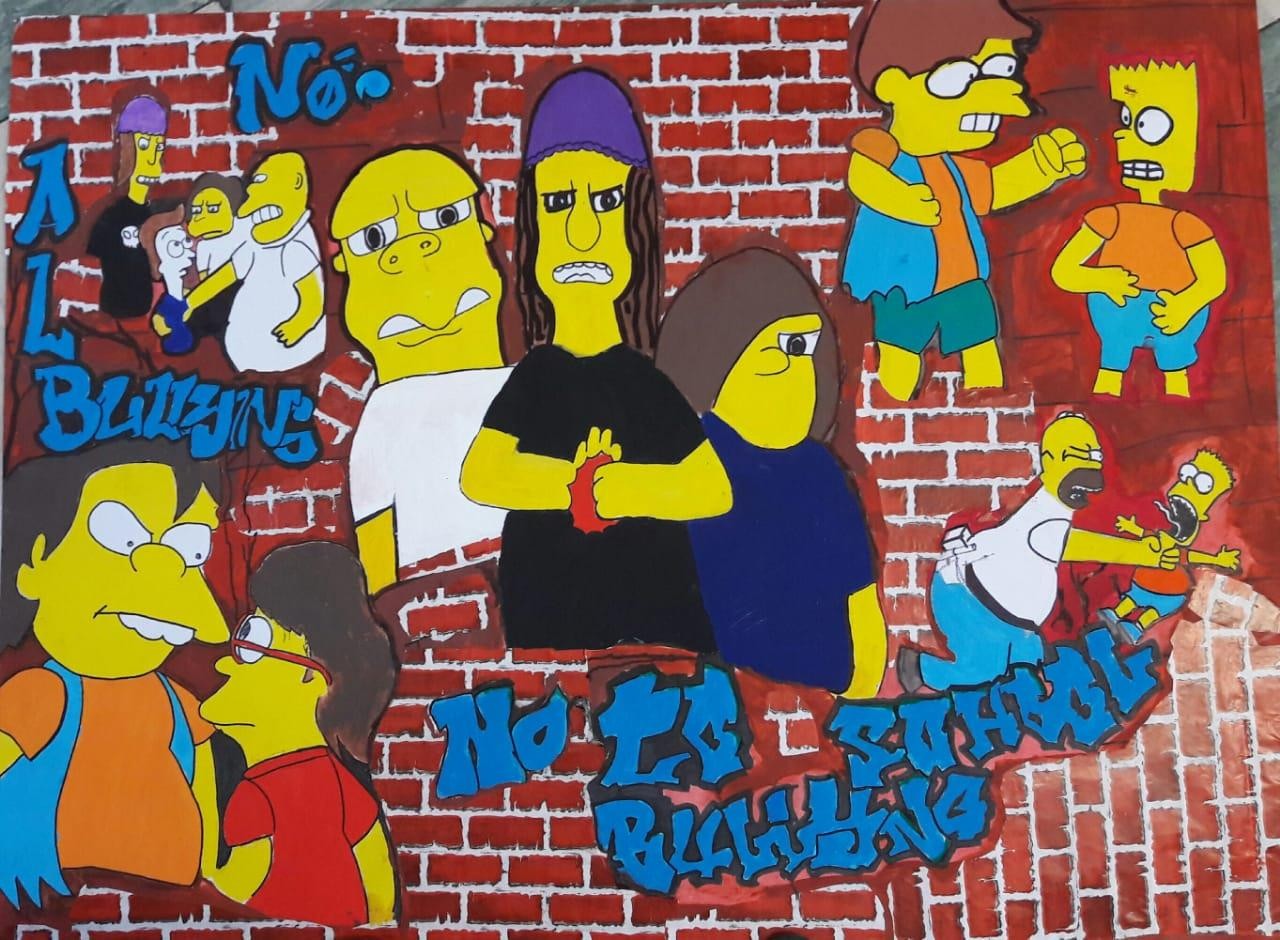 Actividades realizadas por triada
El acoso afecta y destruye a la dignidad humana. Es un problema ético que degrada los valores. La filosofía  para jovenes puede contribuir a disminuir el acoso: la comunidad de investigación; el desarrollo de habilidades  sociales, emocionales y cognitivas.
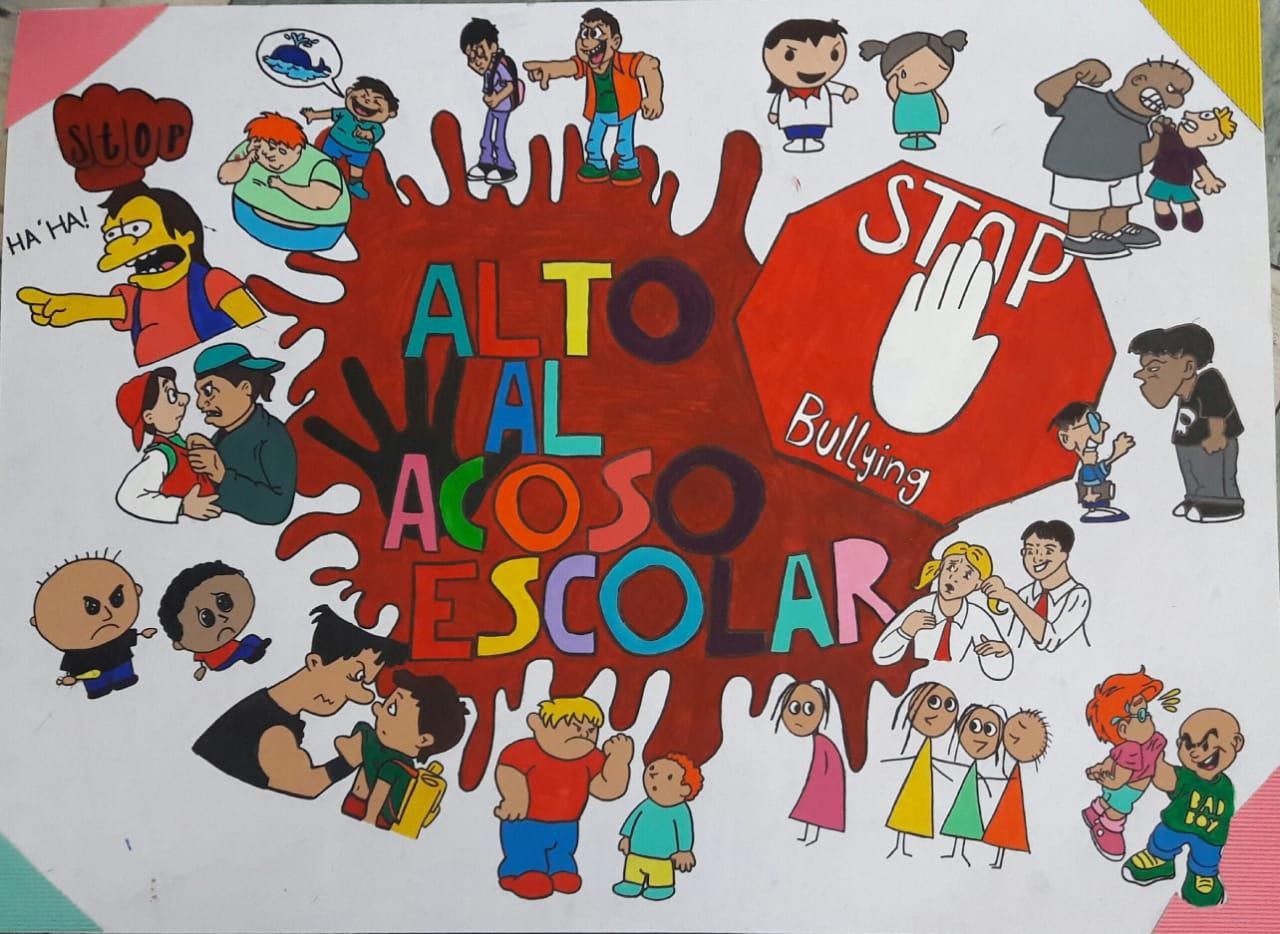 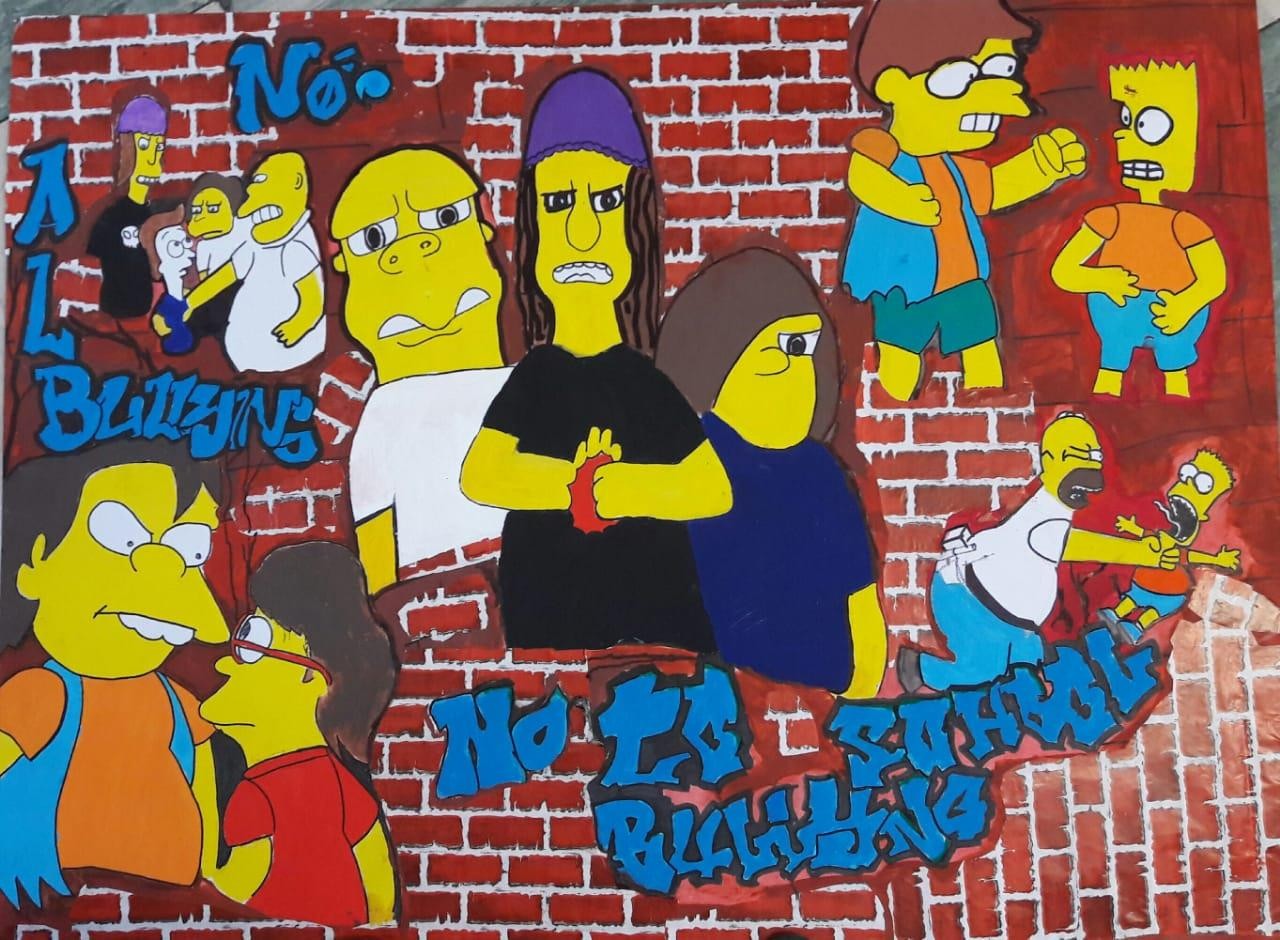 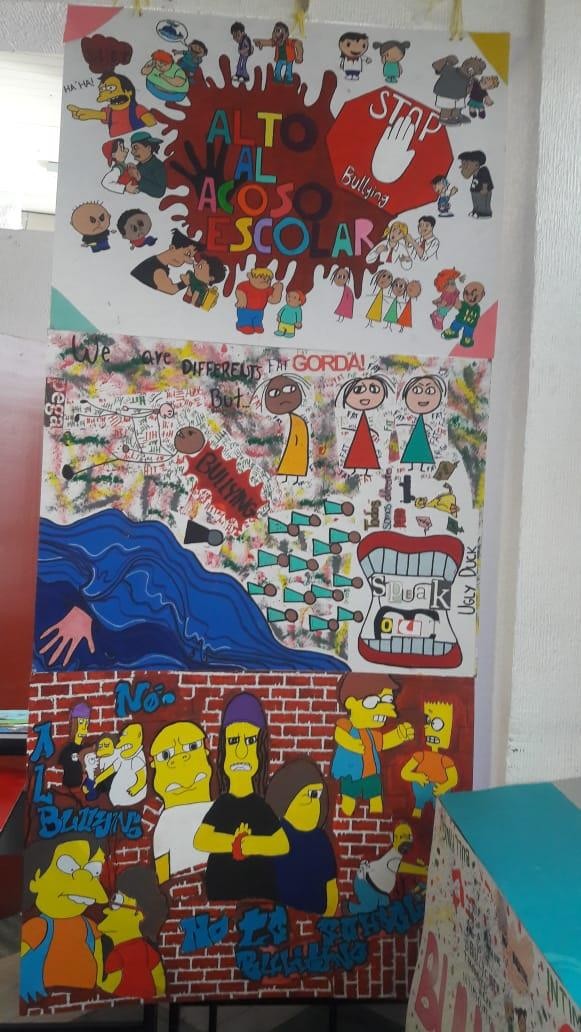 Actividades prerealizadas por triada
Debemos promover valores: respeto, igualdad, equidad, solidaridad….
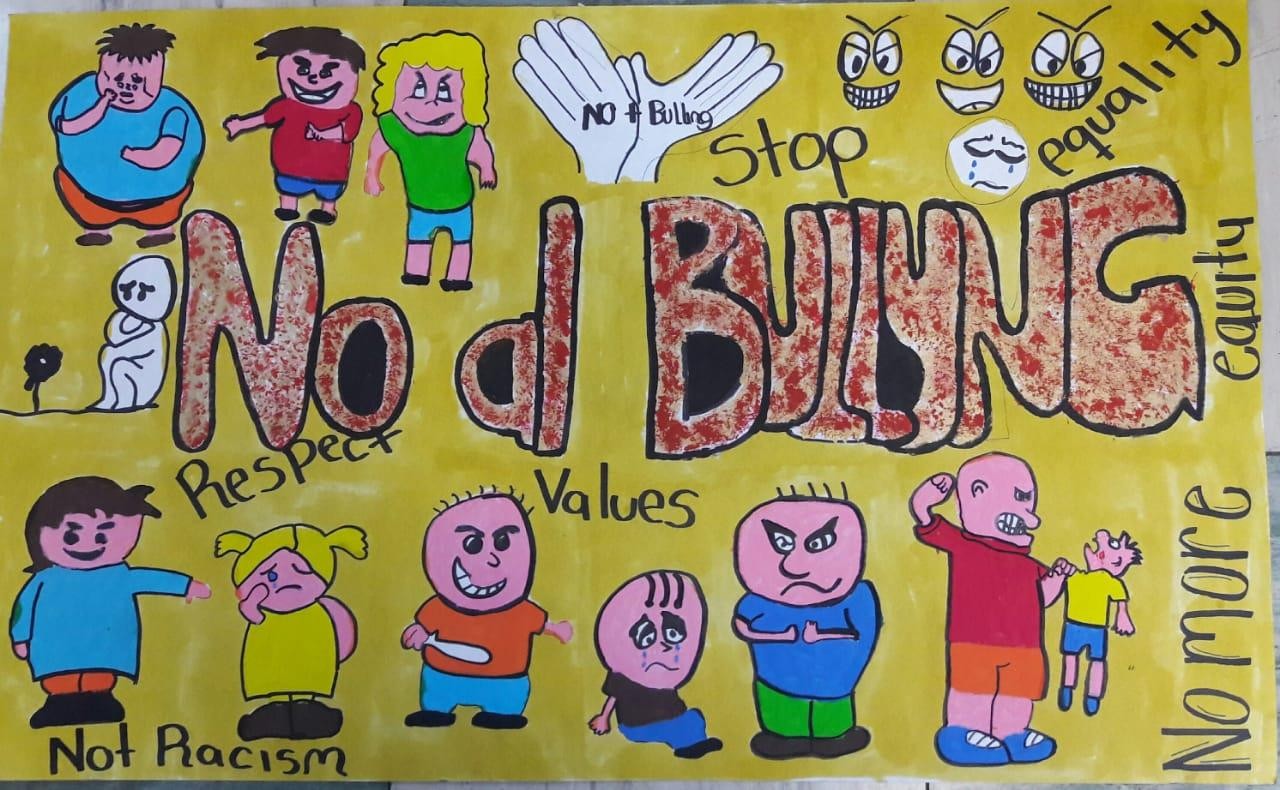 Actividades prerealizadas por triada
“Alto al acoso escolar”. Con la filosofía se pueden lograr tres objetivos para resolver el acoso escolar:
interpersonales.
establecimiento de nuevas relaciones sociales, eliminación de los prejuicios y resolución de los conflictos
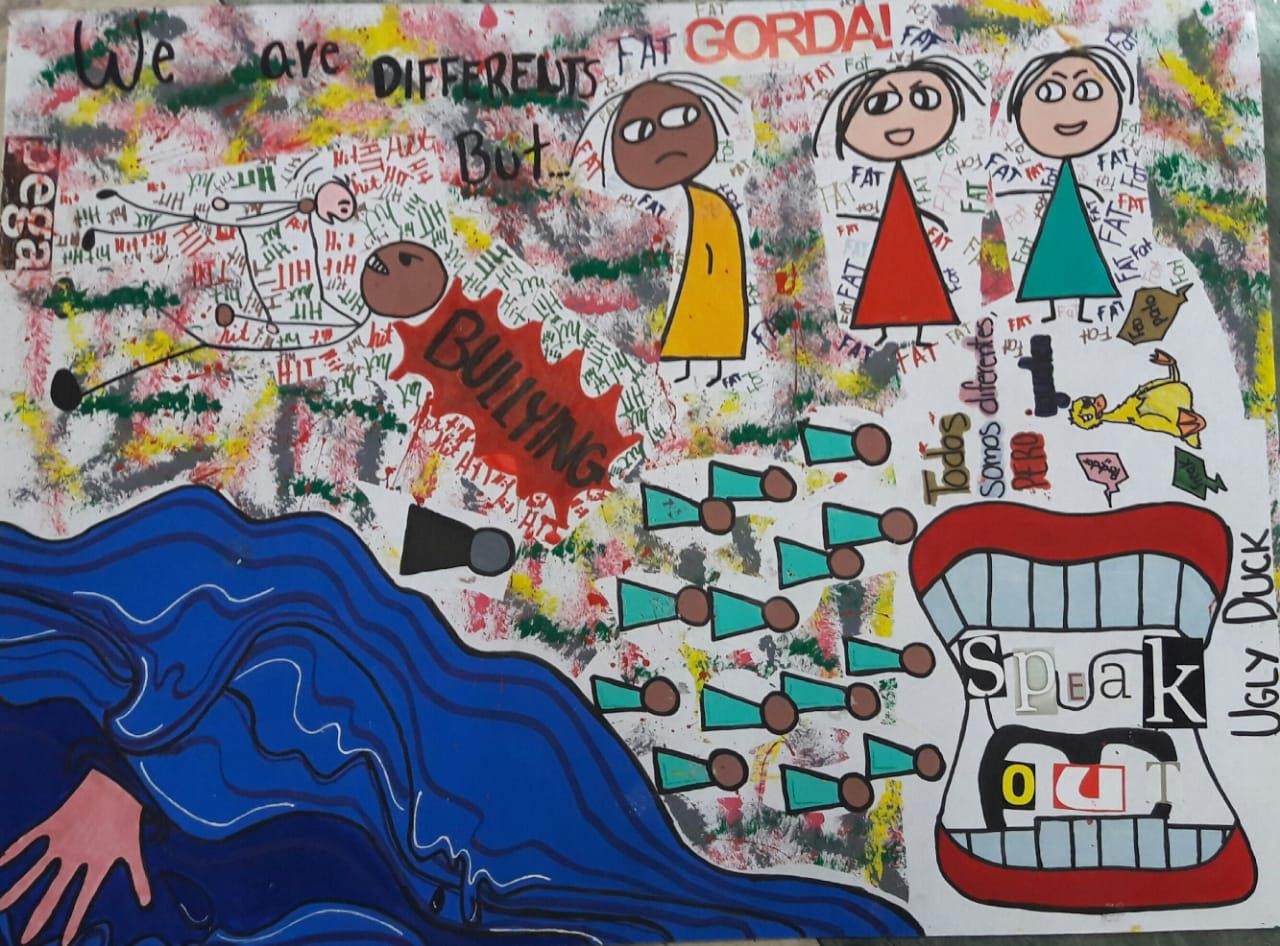 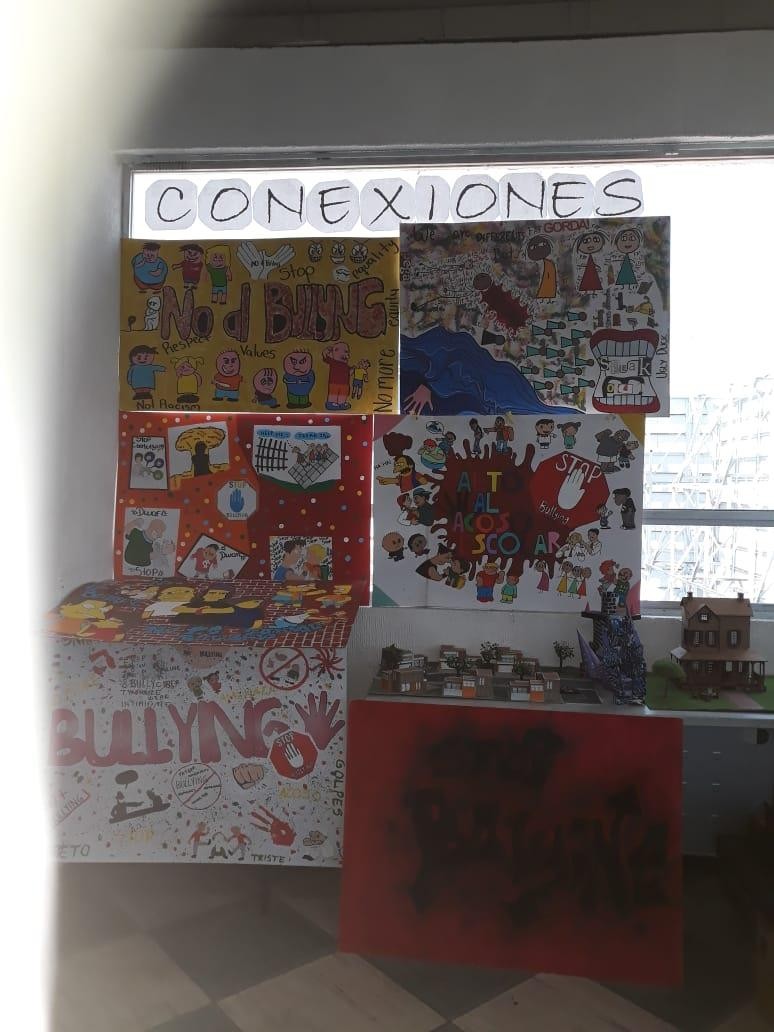 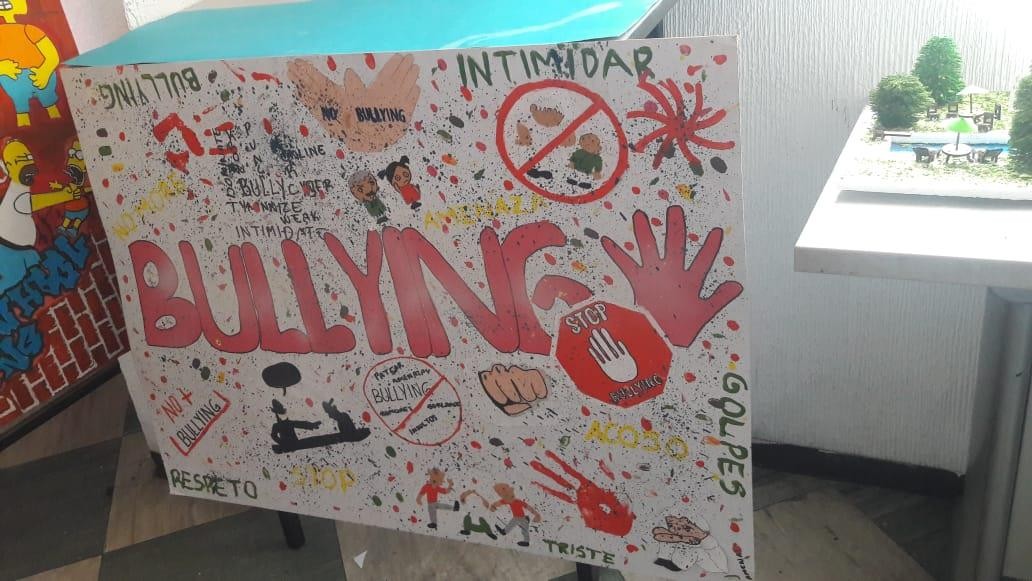 Actividades pre-realizadas por triada AUTORETRATOS  Auto-retratarse es una forma de ARTE y de reflexión.
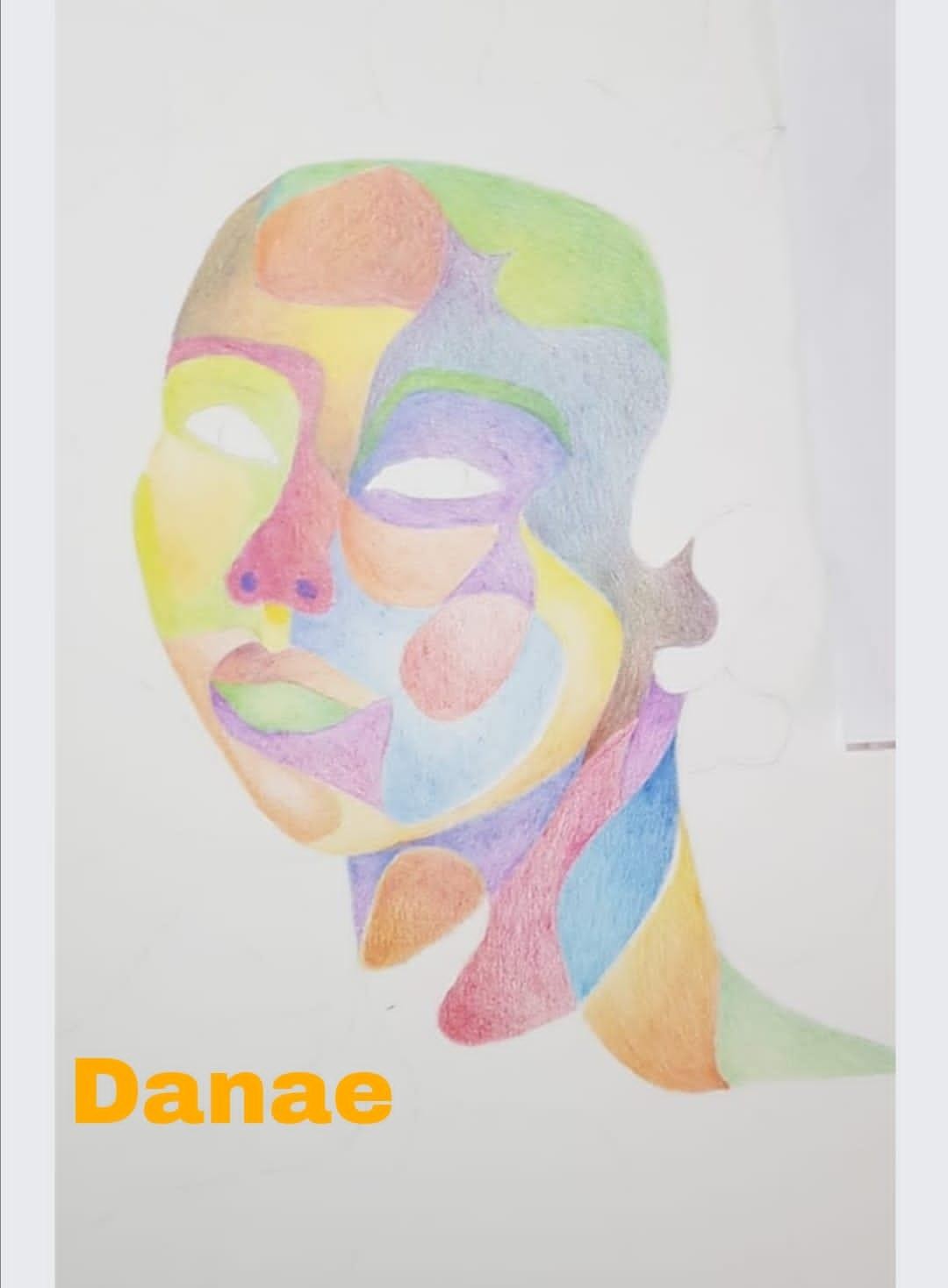 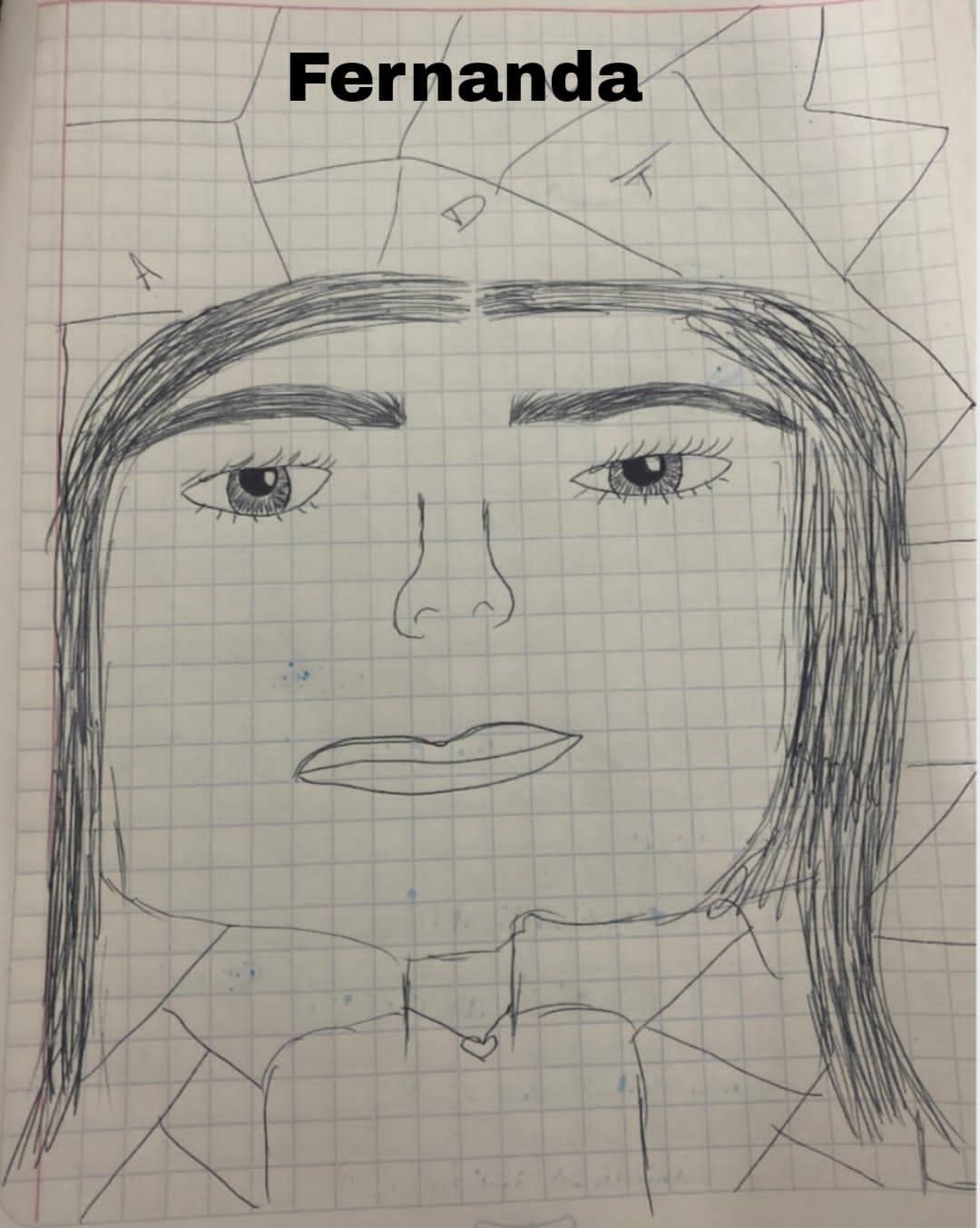 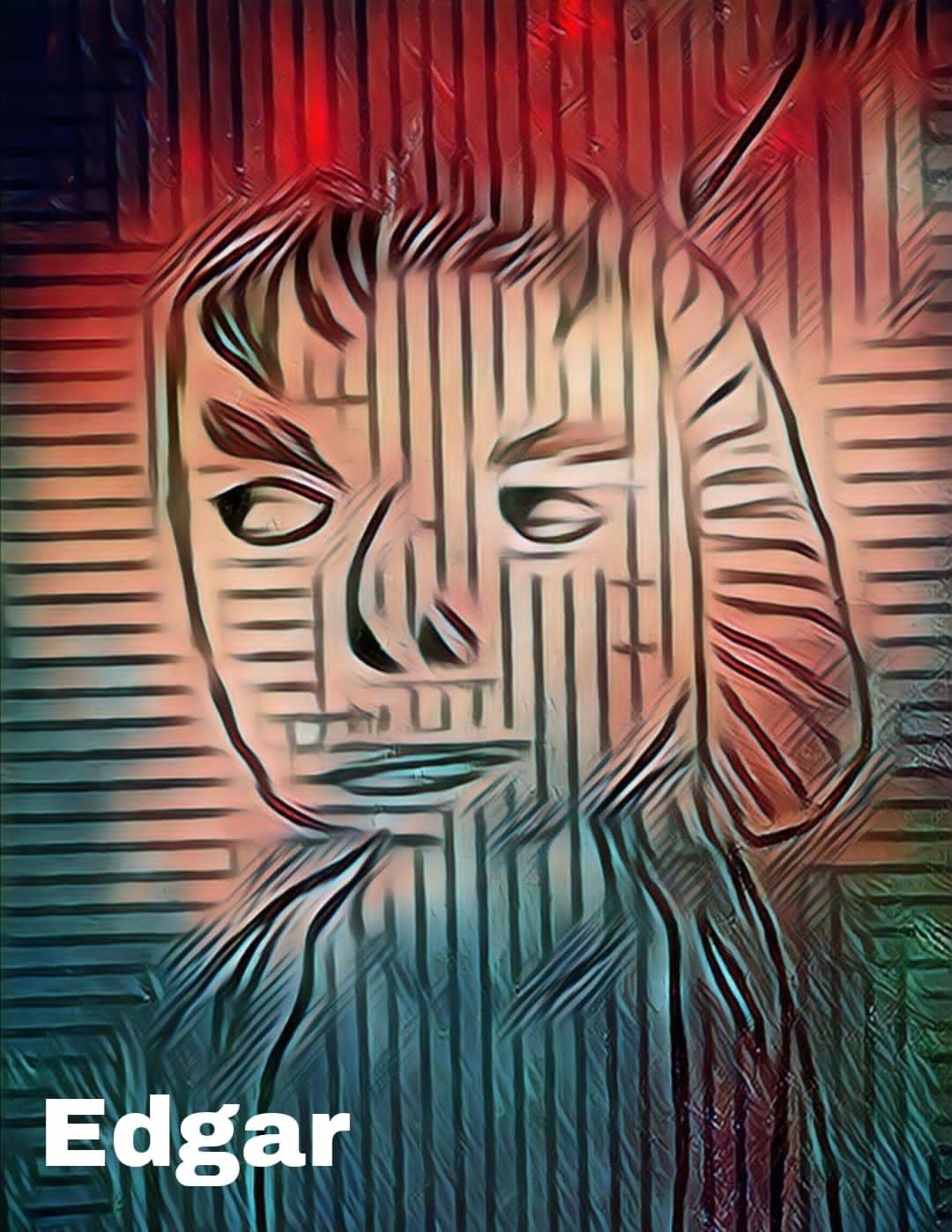 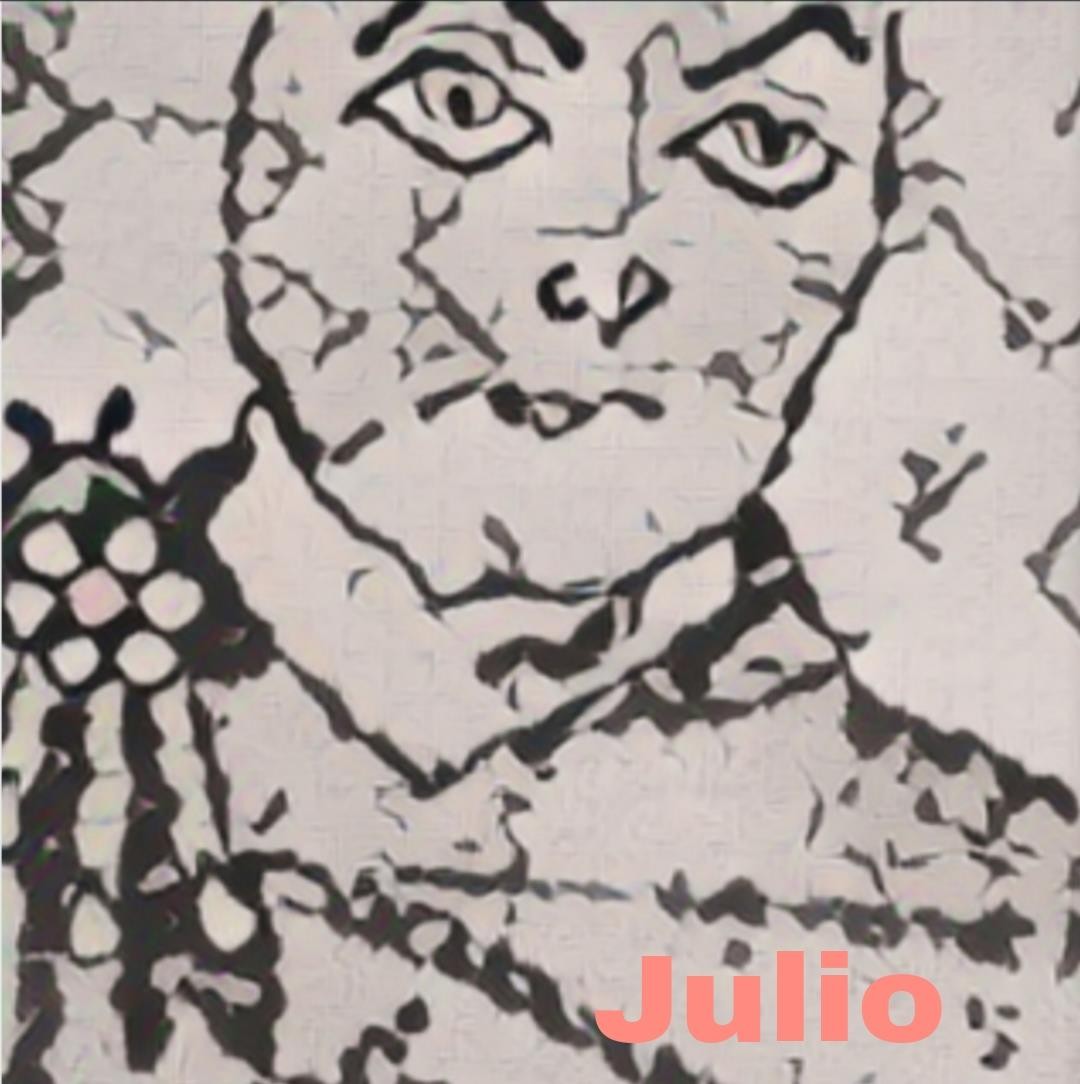 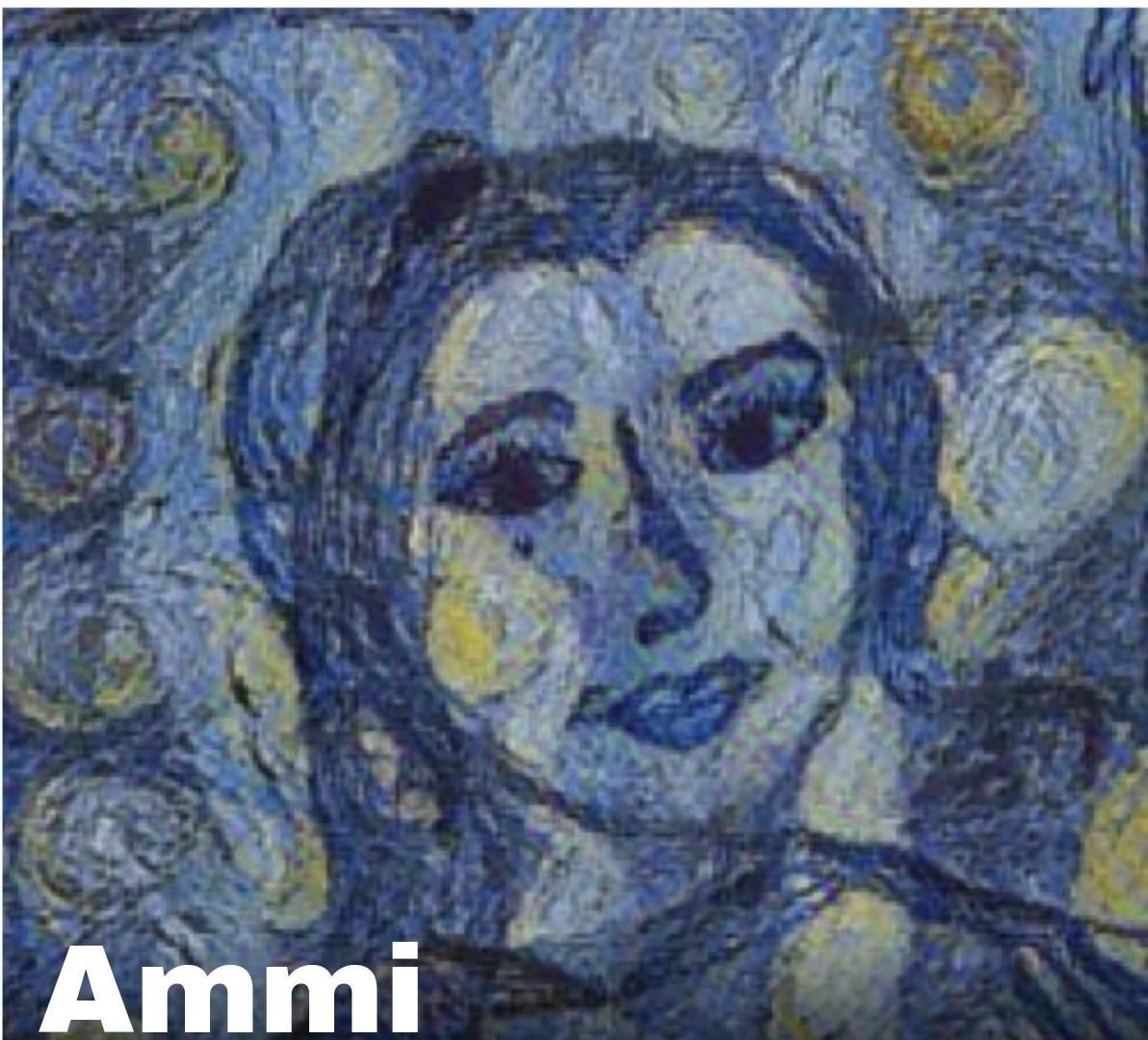 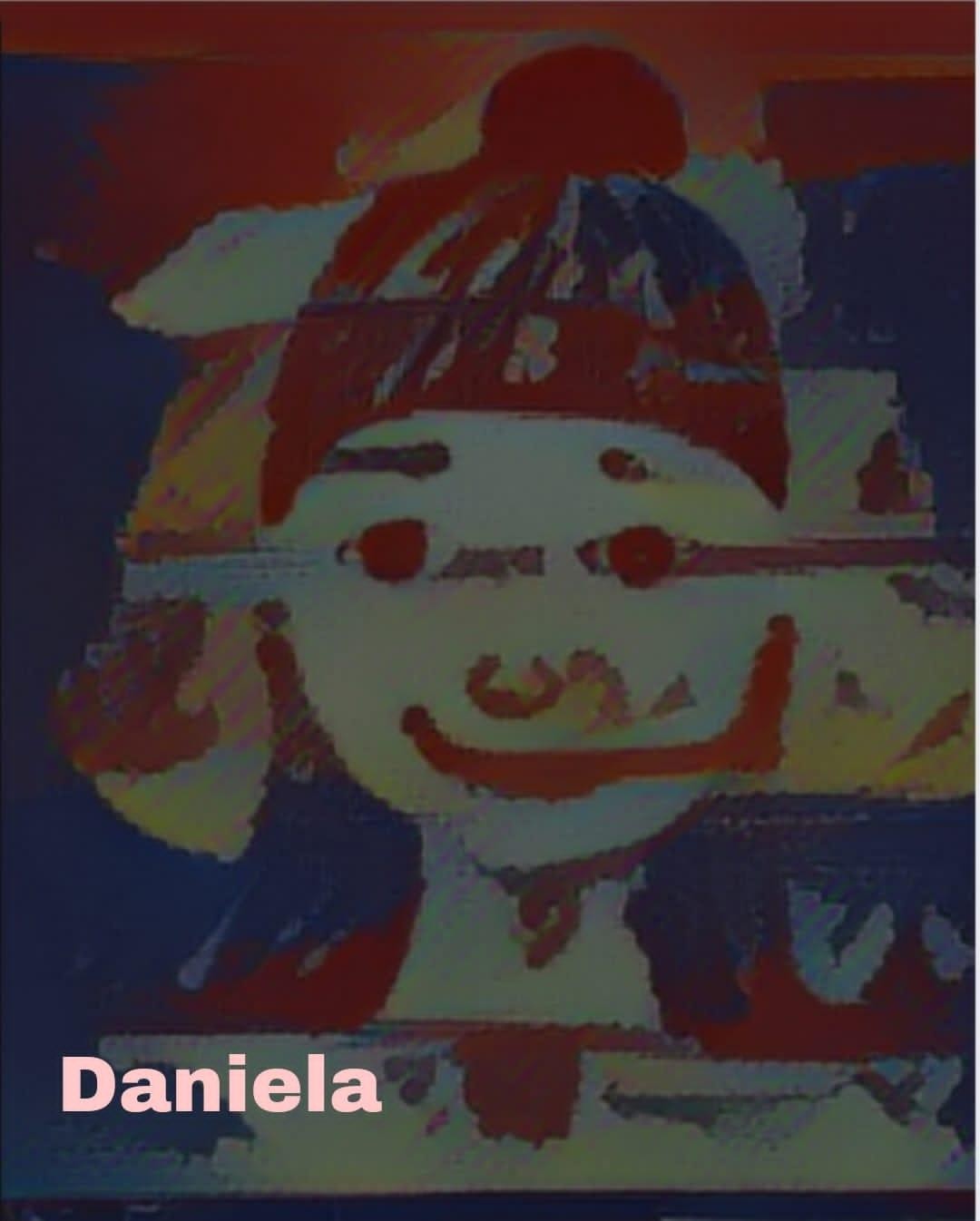 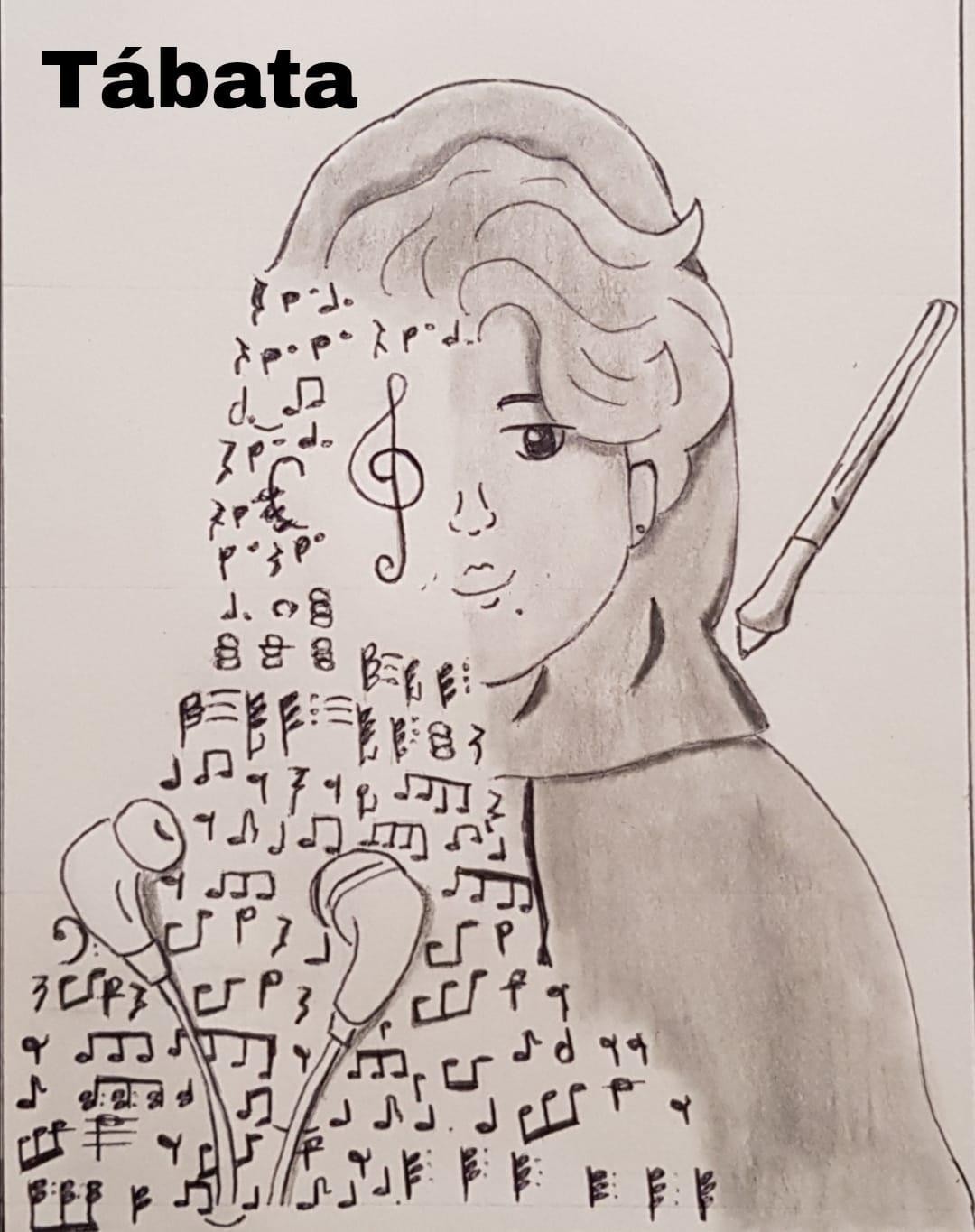 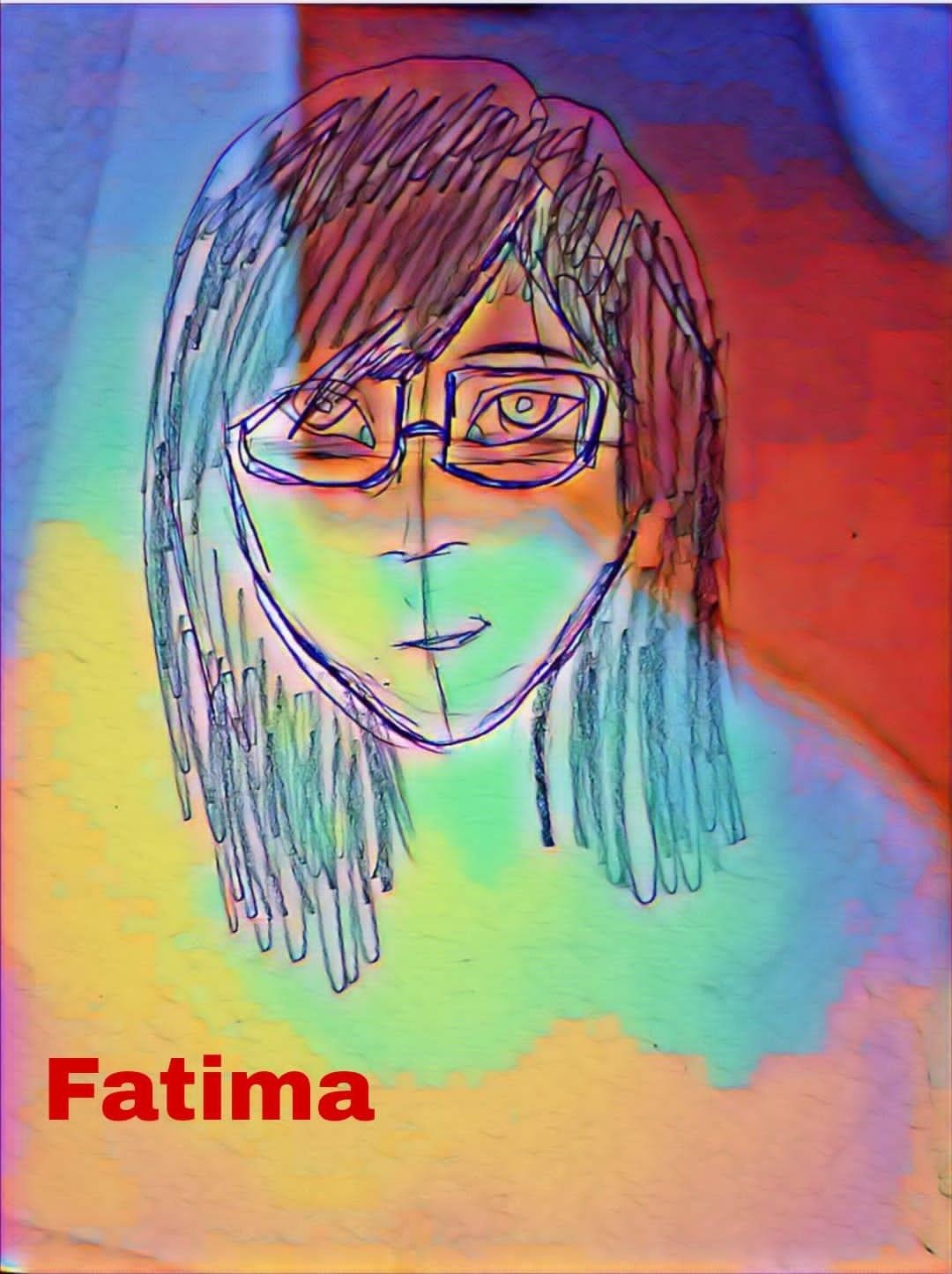 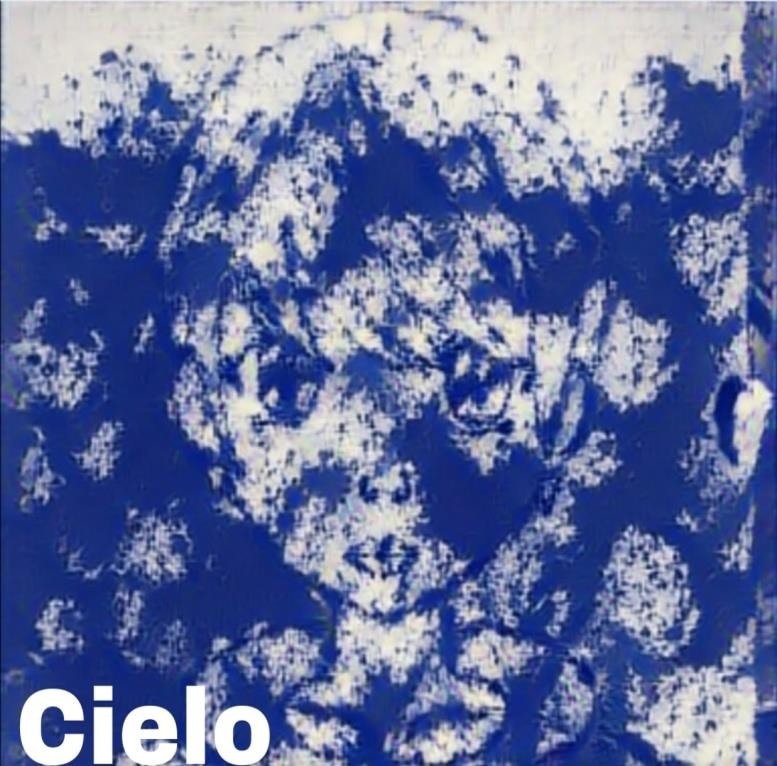 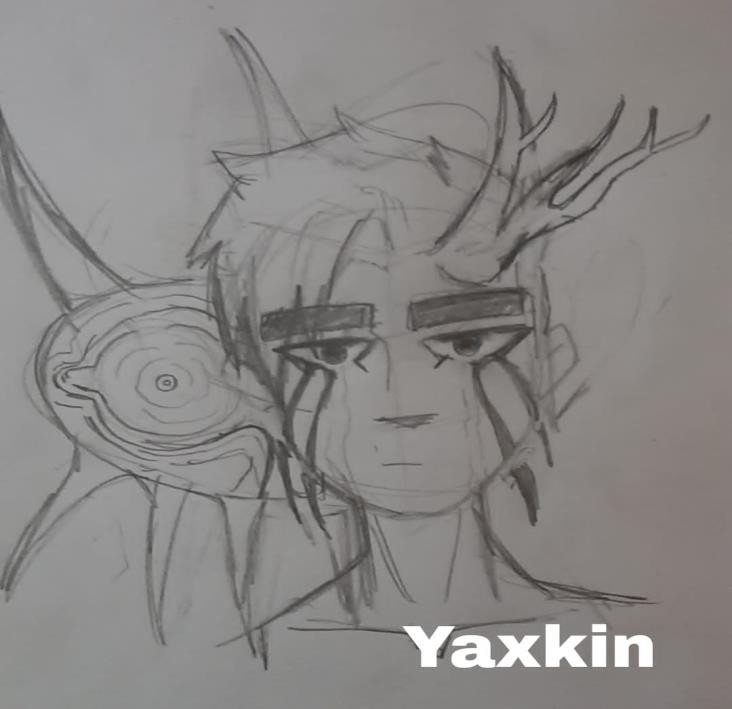 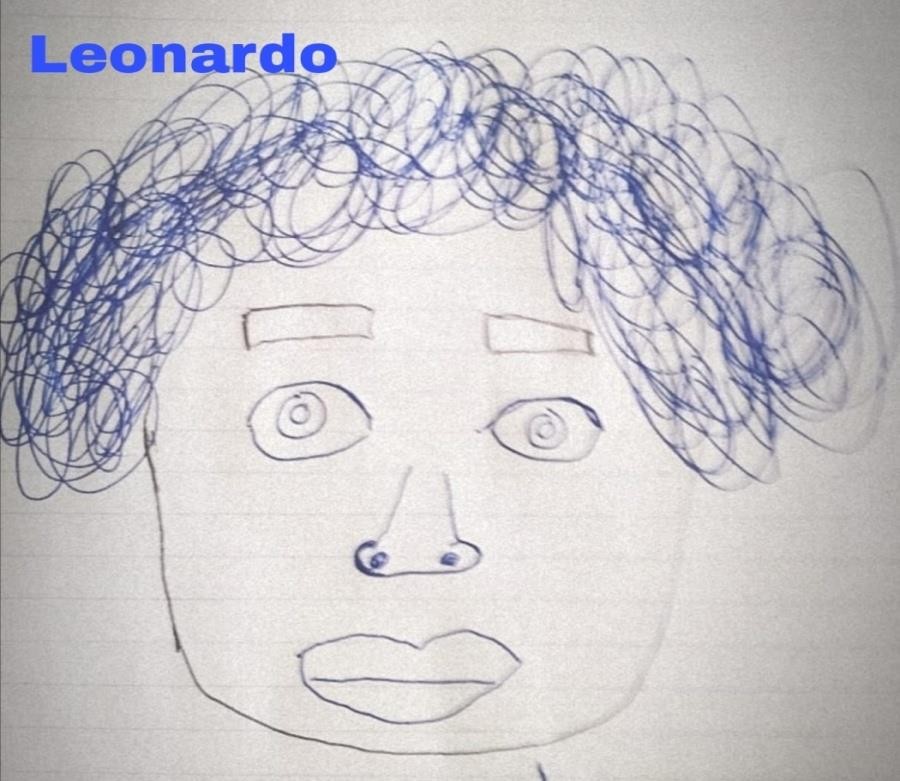 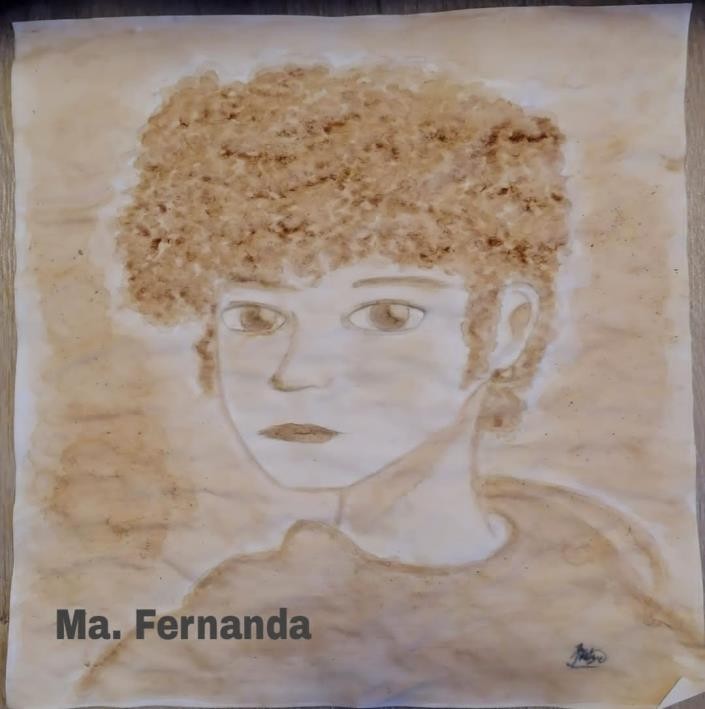 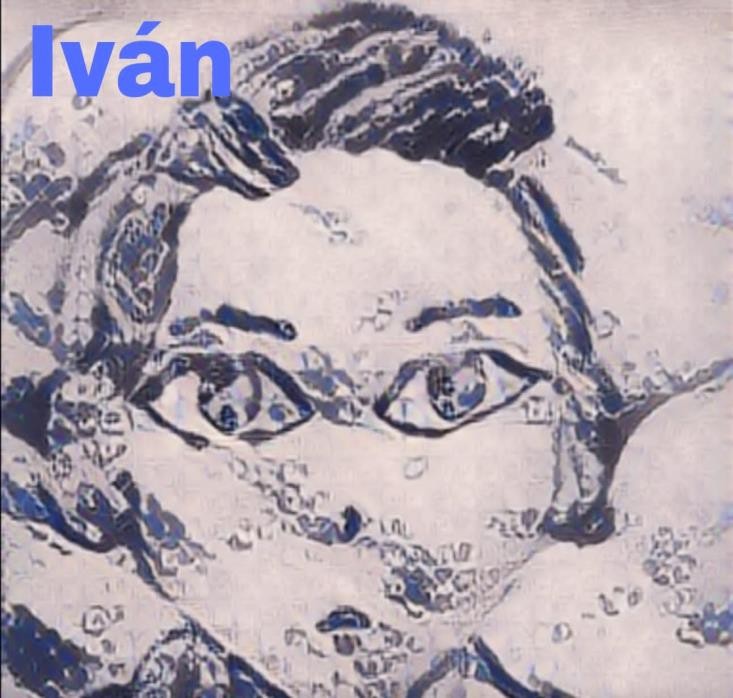 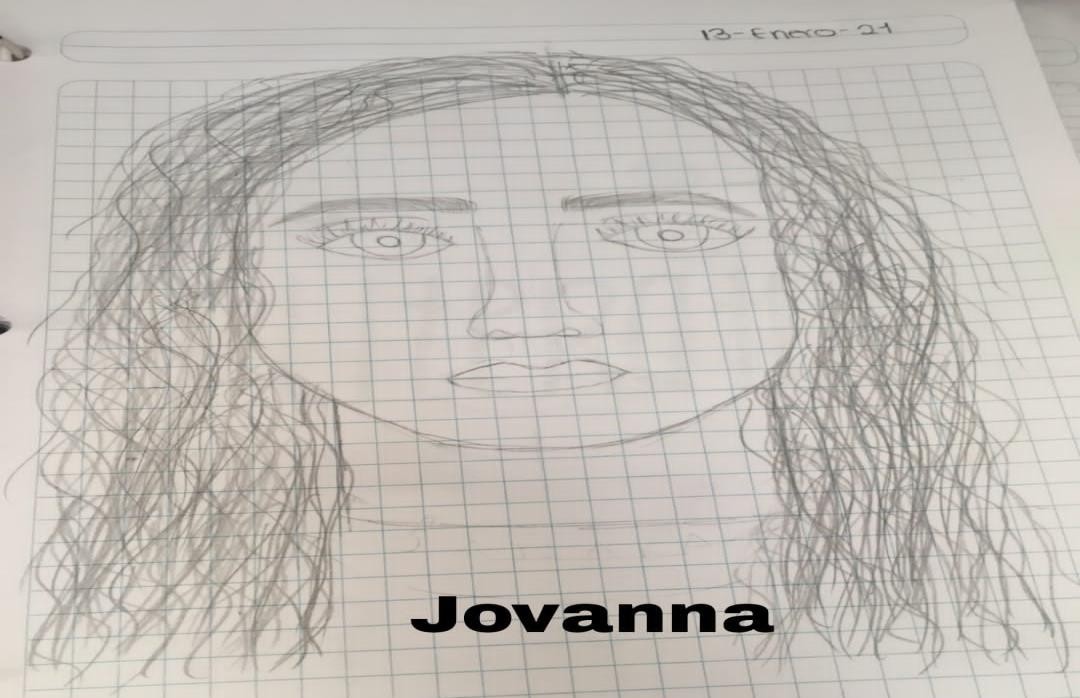 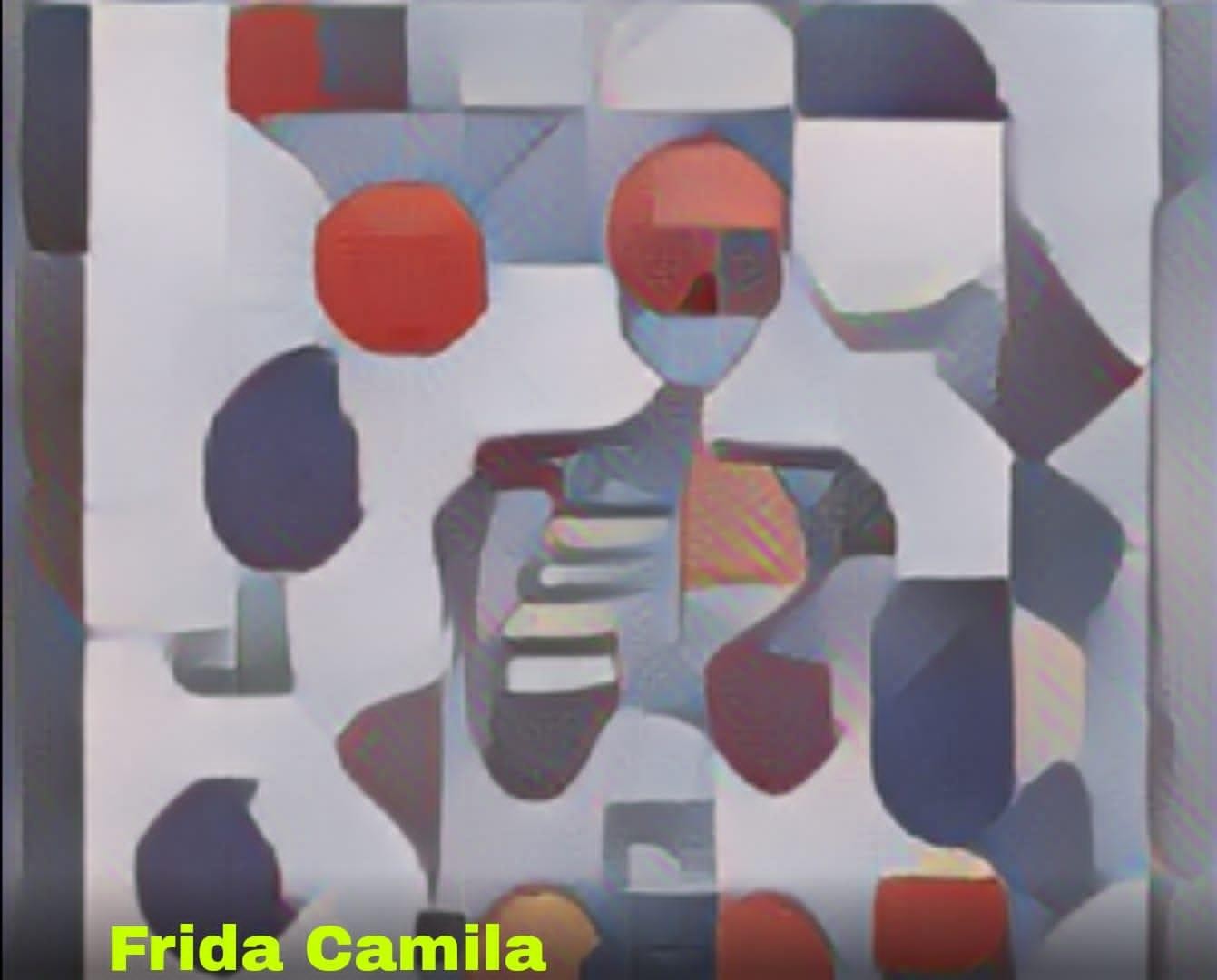 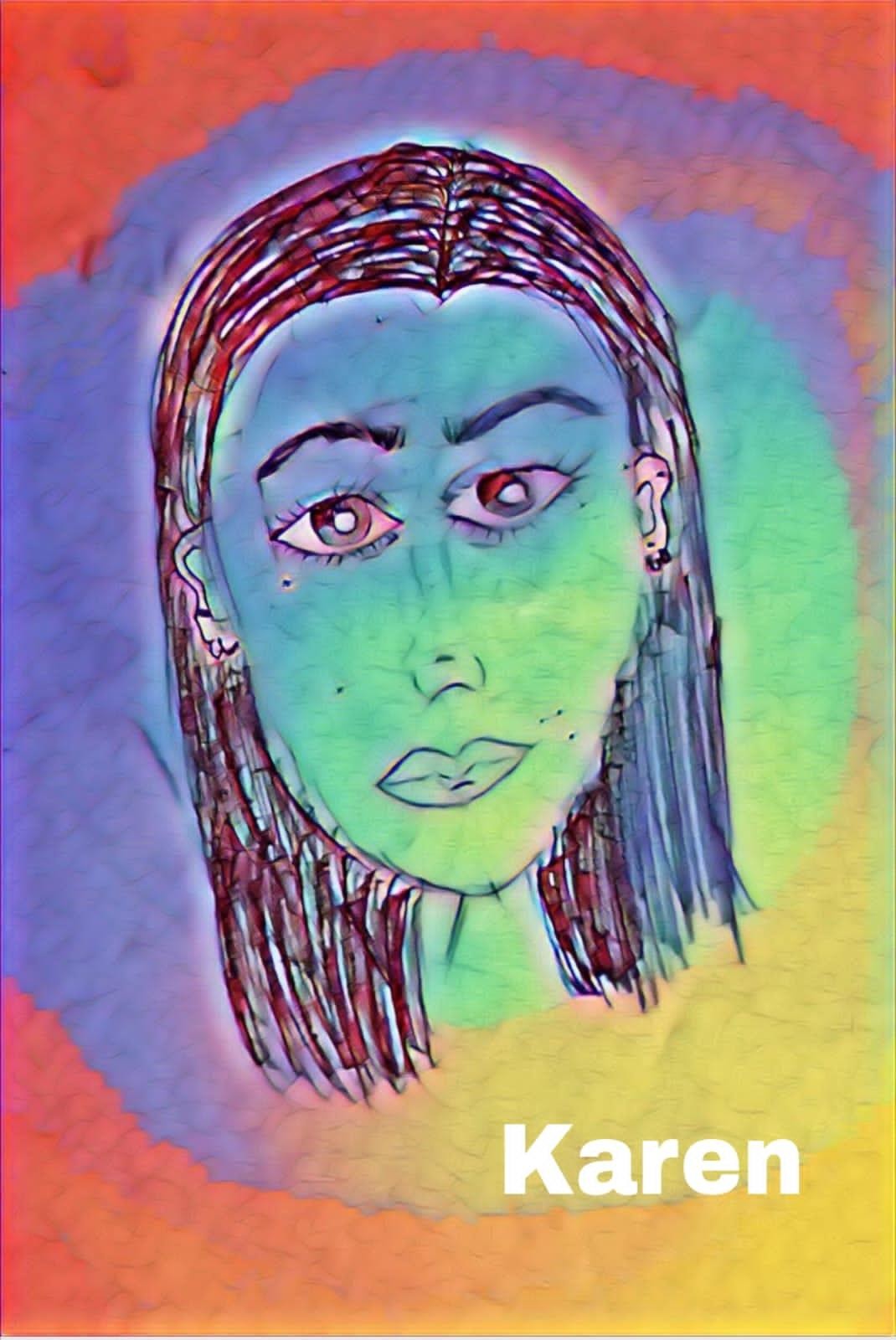 Justificación de actividades
Las actividades a  realizar  se espera impacten de  manera significativa a los  estudiantes, todo partiendo  del diagnostico. Por  tanto  se pretende que cada  actividad involucre a los
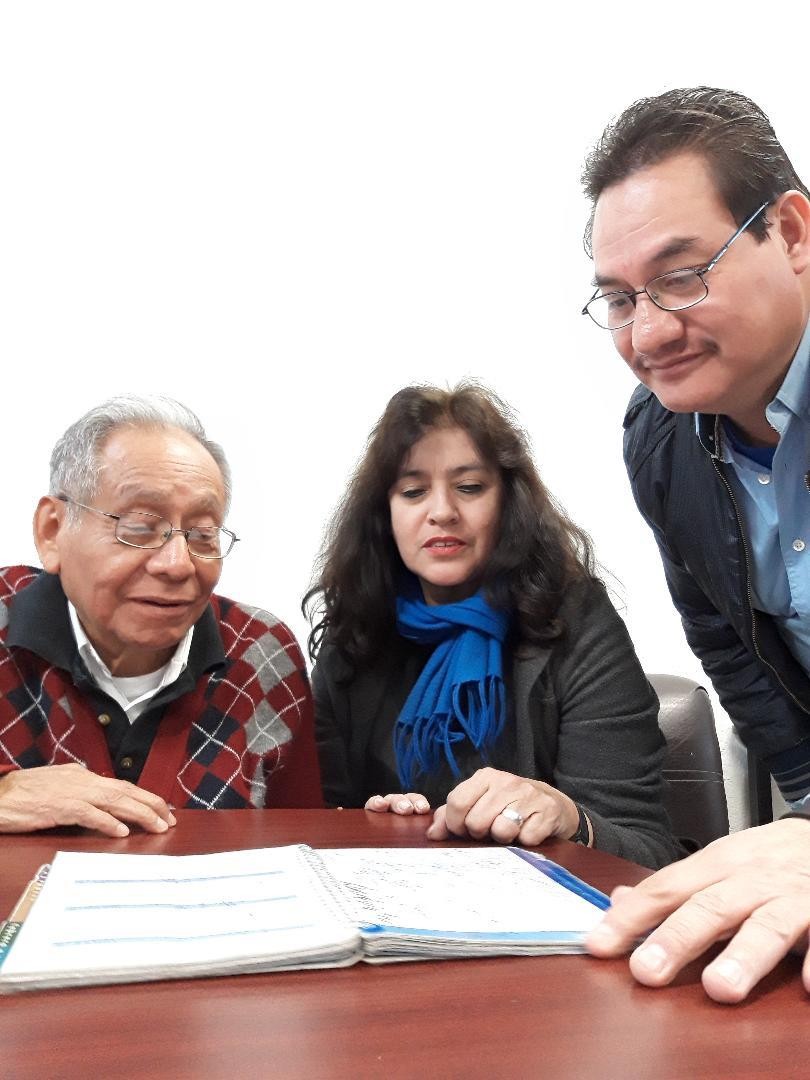 estudiantes
motivándolos
pero	respetando	sus  preferencias sin perder los  objetivos planteados         .
Apartado 13
Evaluación: se llevarán distintos tipos de evaluación de  acuerdo al momento. Será diagnóstica al inicio del  proyecto,formativa durante la aplicación y desarrollo y  sumativa al final ya con los resultados de todo el proceso. 
Los resultados obtenidos por los equipos se espera sean  significativos de acuerdo a las entregas, los productos y las  exposiciones	realizadas. 	 	 	 	 	 	 	 	 	 	 	 	 	 	 	 	 	 	 	.
Coevaluación: los alumnos se evaluarán entre sí a través de  una escala estimativa. Los resultados arrojados por ésta  indicarán si el trabajo fue exitoso, y en qué porcentaje, dado  que los alumnos de sexto año han tenido ya etapas  formativas que les permitieron explotar sus conocimientos y  aportar estrategias de trabajo que motivarán al resto de los  equipos, sin ser invasores o exigentes. 
El equipo de  profesores también  será evaluado  con  el  mismo instrumento que los alumnos con el fin de mejorar la  labor docente.
Apartado 14. 
Los cambios a realizar se espera sean mínimos, dado que la  planeación se empezó a instrumentar desde el ciclo anterior. 
 
El examen diagnóstico permitirá establecer estrategias para  hacer funcional el tema y el proyectoya que se pretende  modificar la actitud de los alumnos para que hagan suyo el  proyecto.
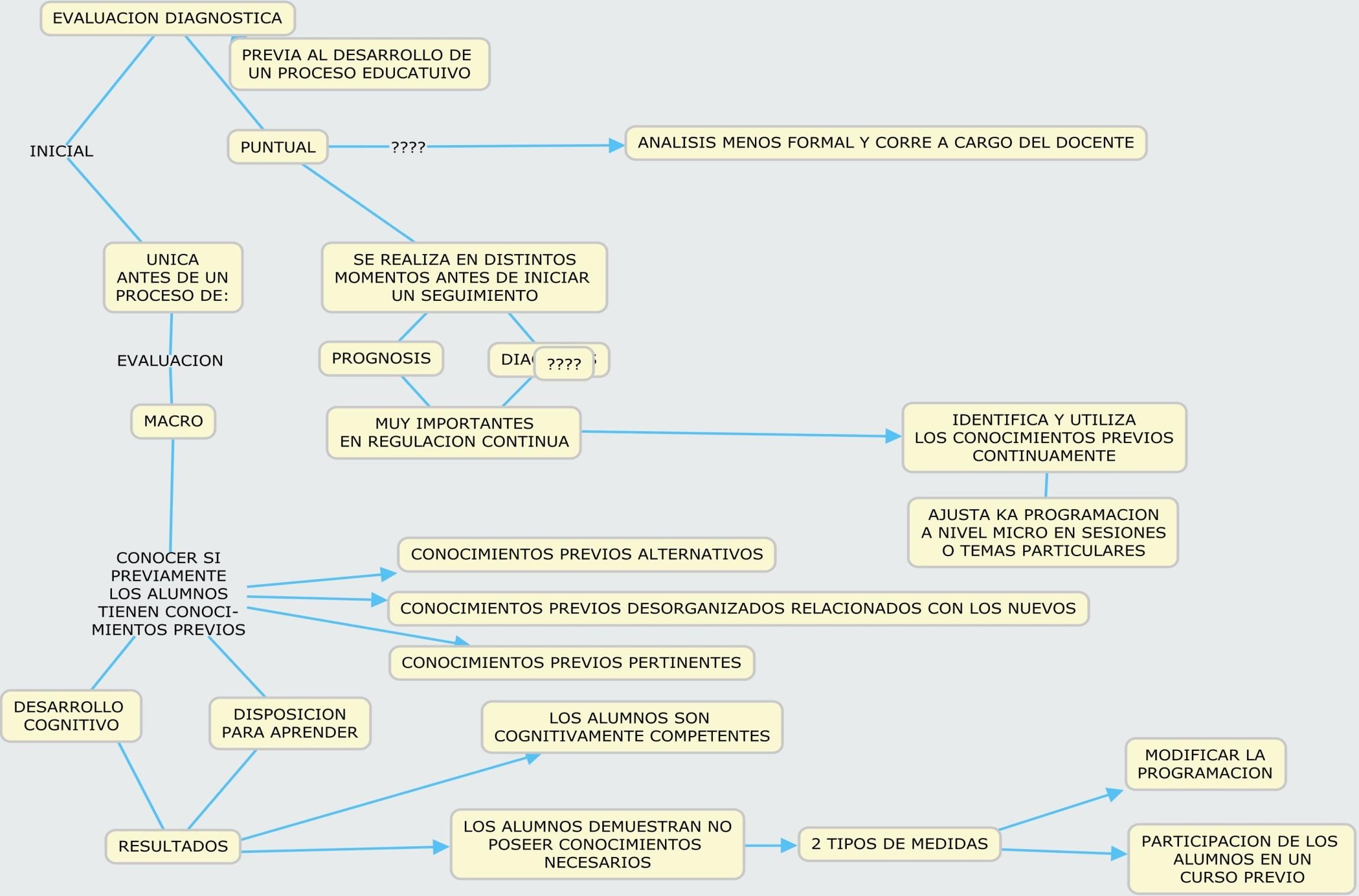 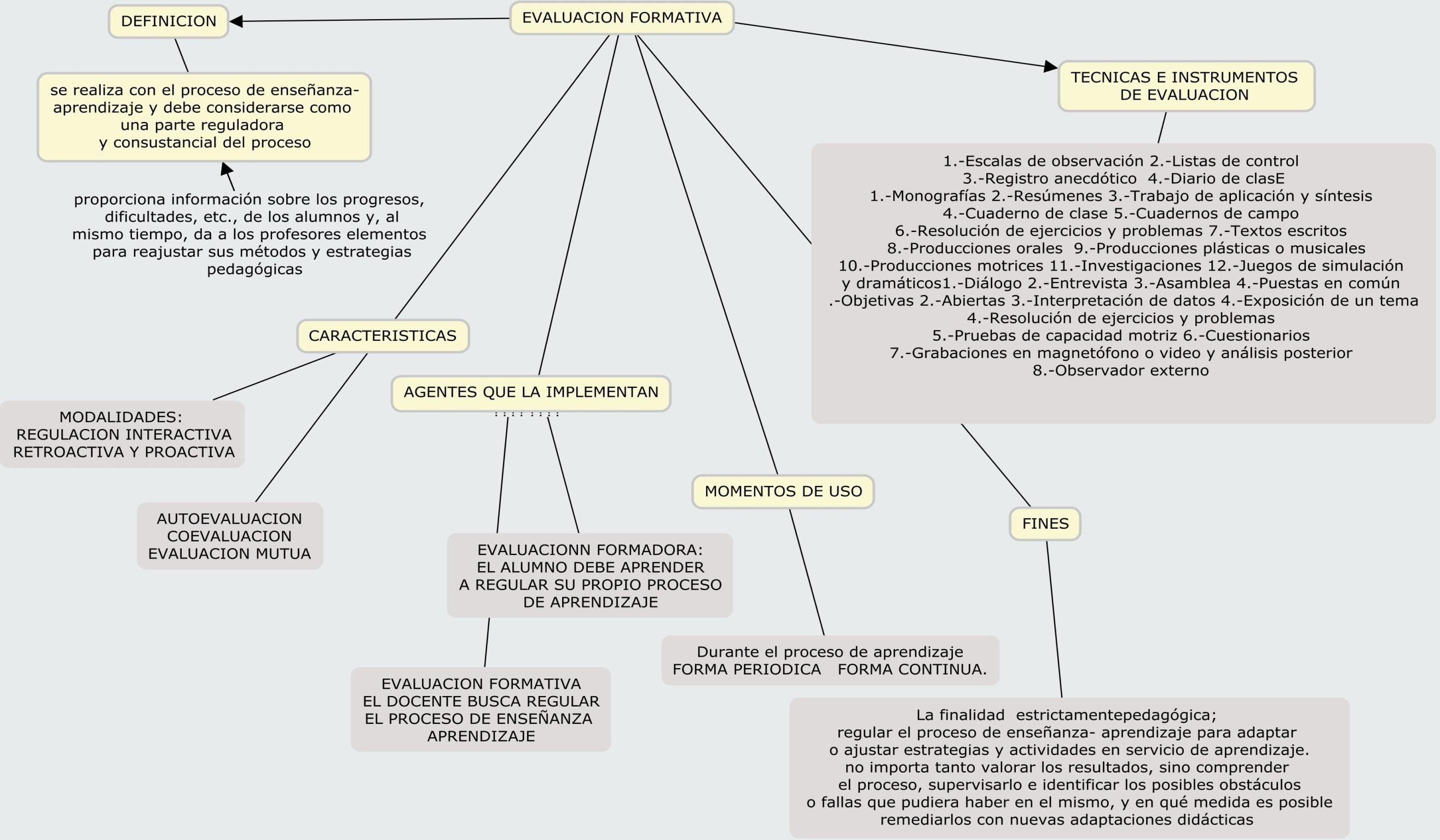 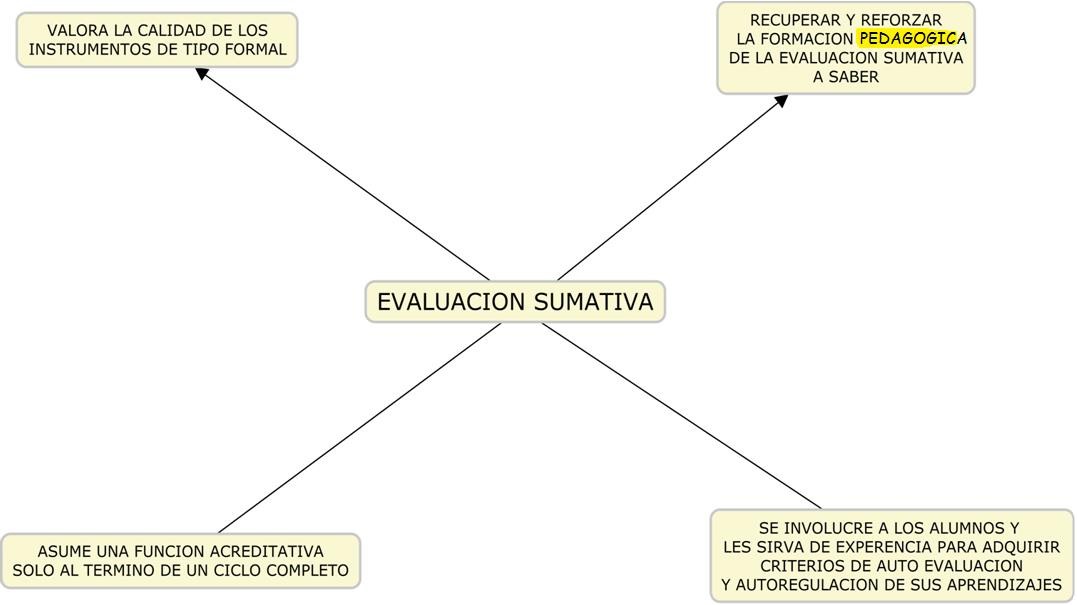 Logros
Se espera que el proyecto  alcance un fuerte	grado  de in	teracción, participación  y m	otivación entre los  estudiantes; que todos los  participantes  busquen  aportar de manera  significativa. Más aún se  busca que con las redes  sociales y la interacción a  través de ellas se logre un  impacto social a favor de las  escuelas
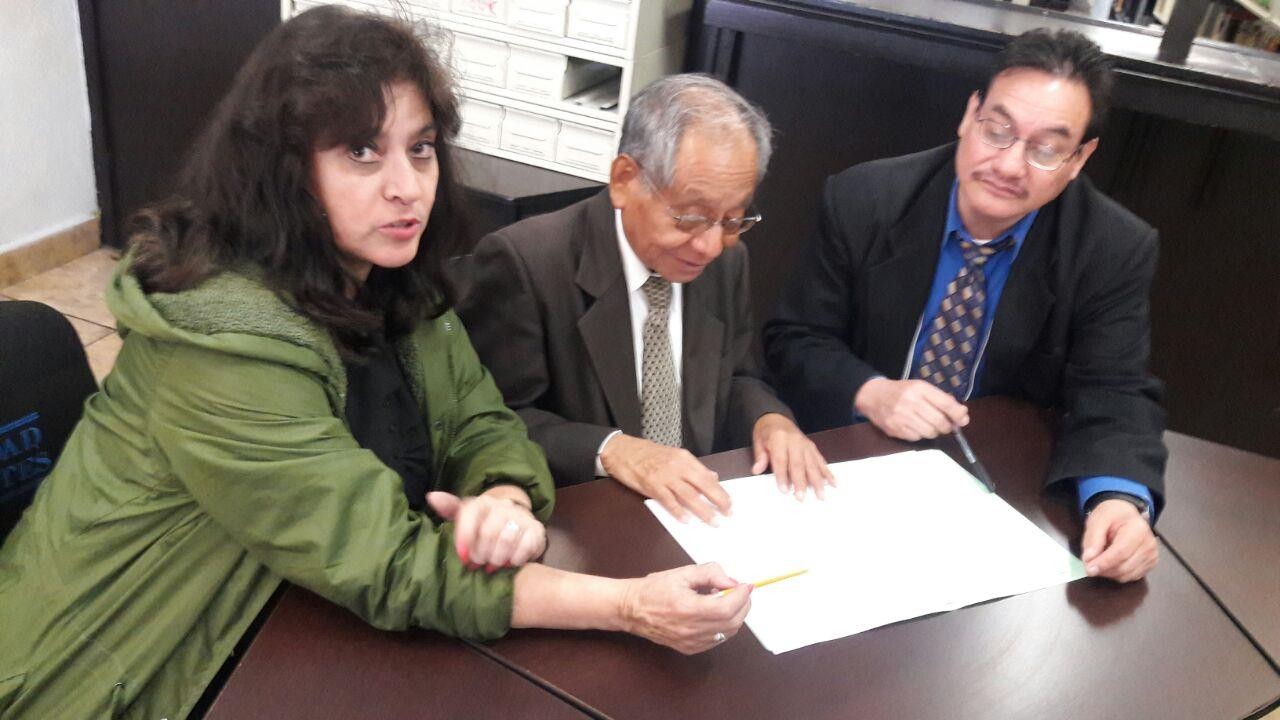 Documentos .